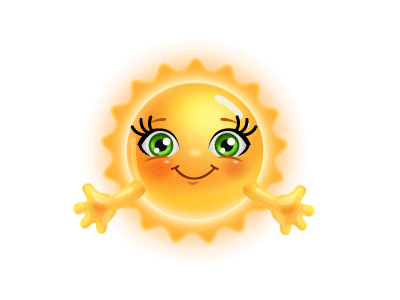 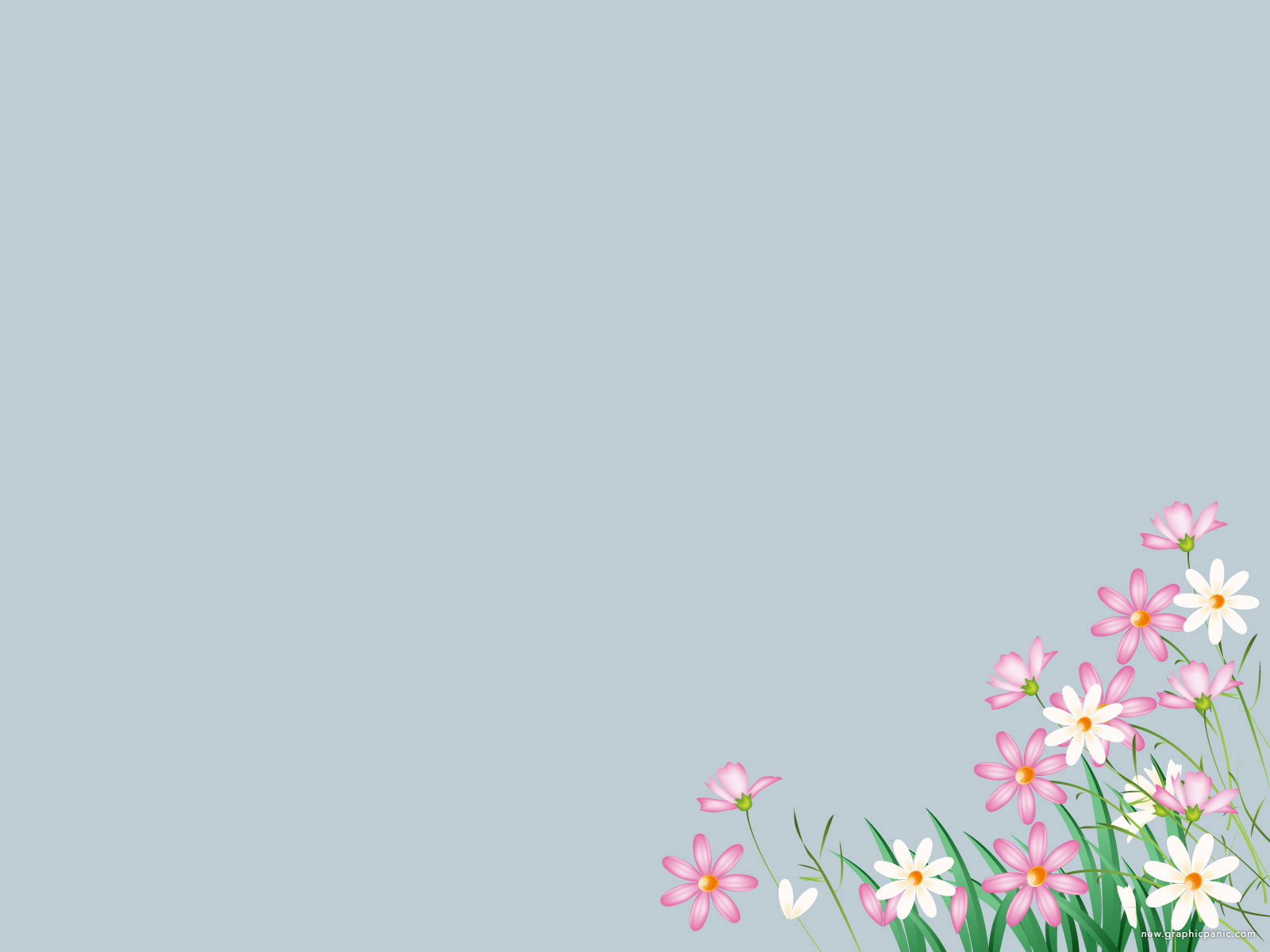 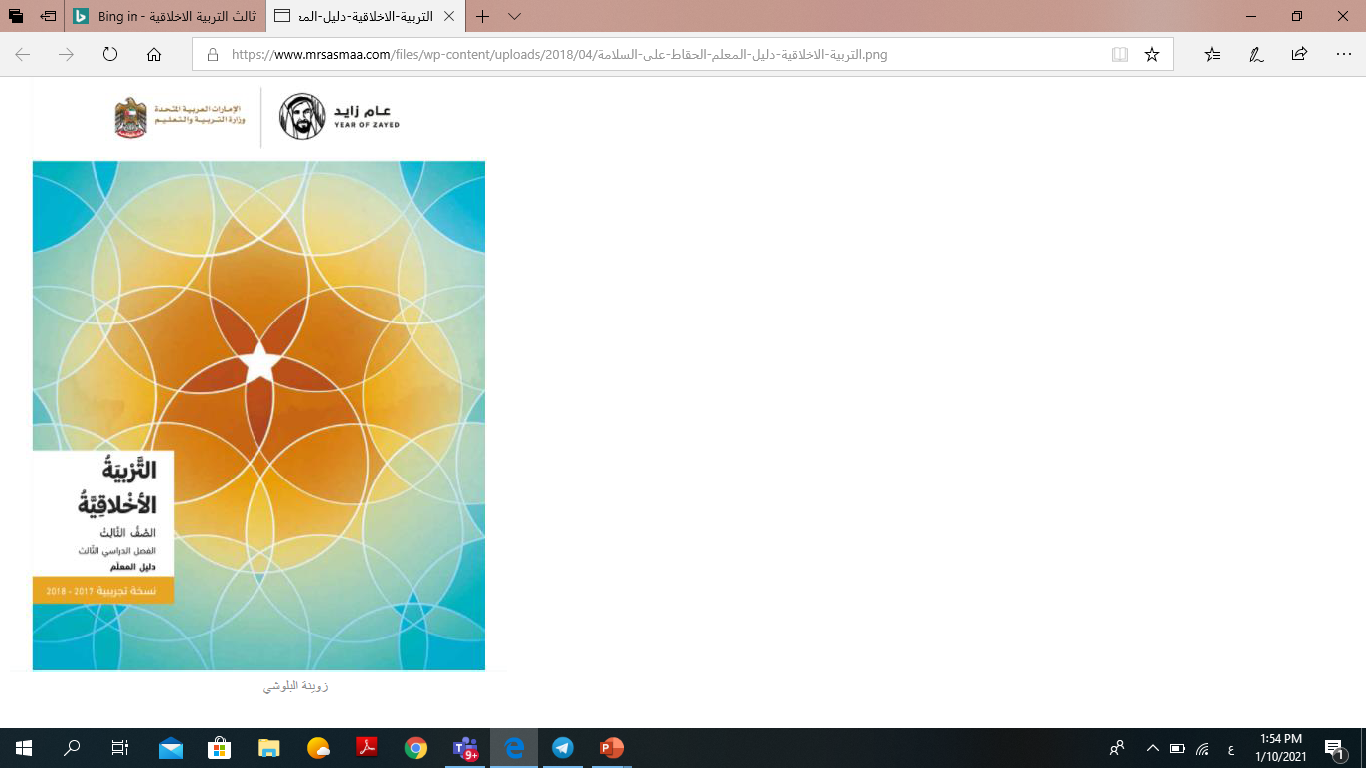 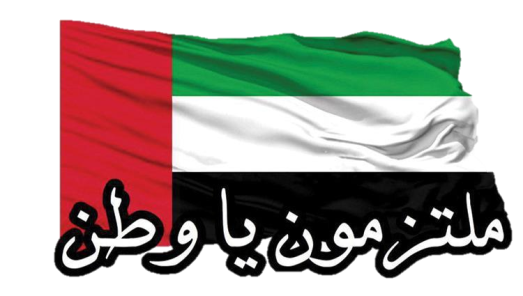 مرحباً بطلاب الإمارات المبدعون
اليوم :  الثلاثاء الجميل التاريخ: 16 / مارس / 2021
صفي الرائع : الثالث الأساسي
المادة : التربية الأخلاقية
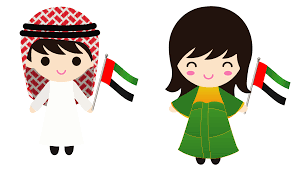 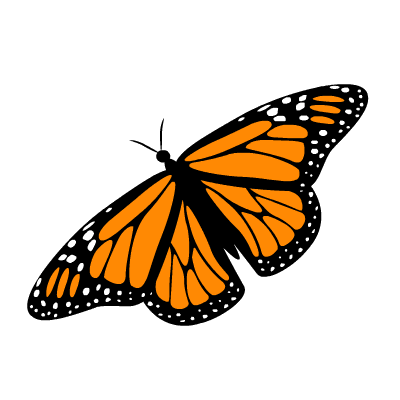 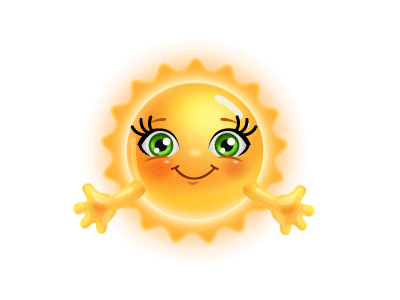 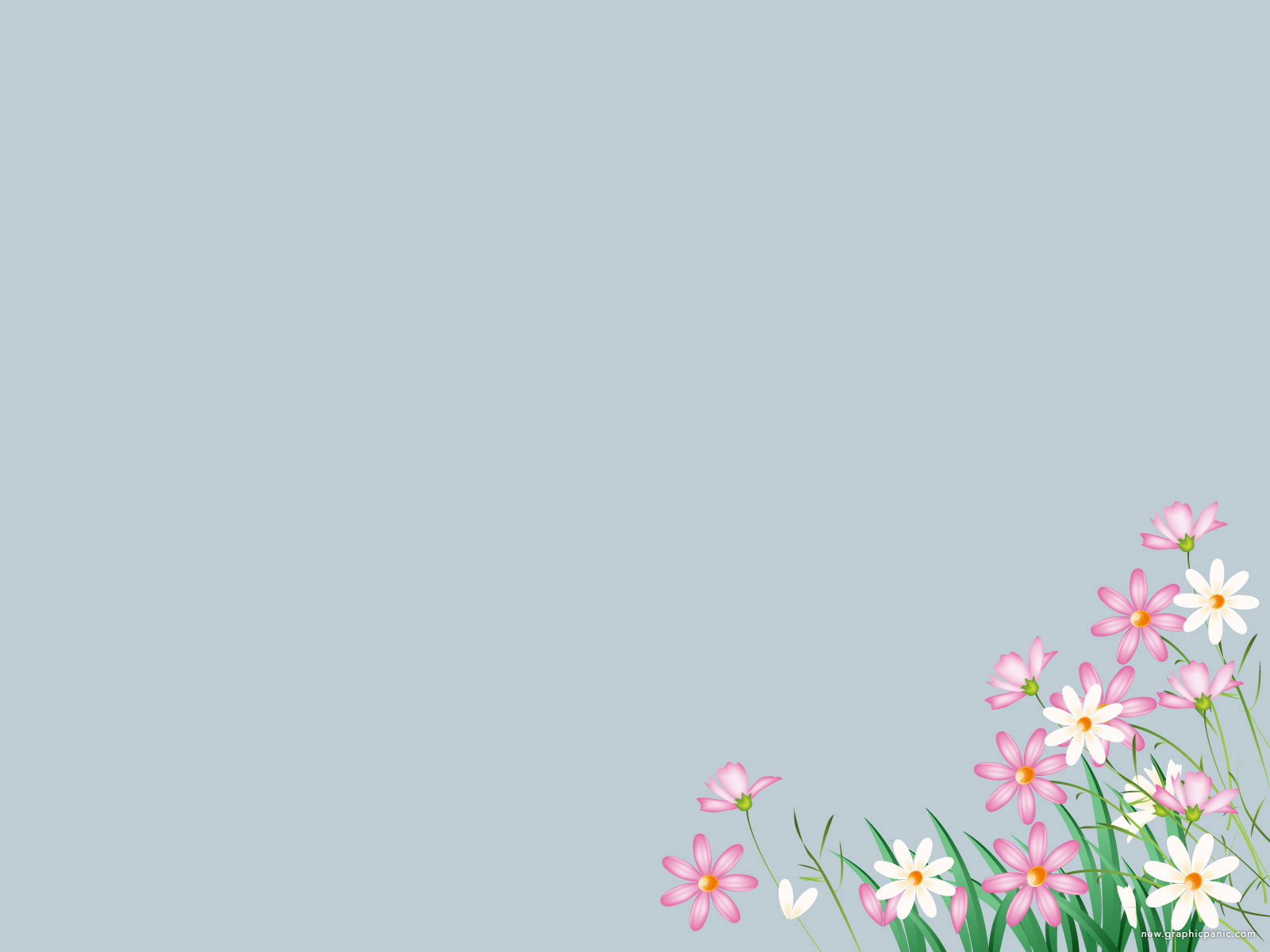 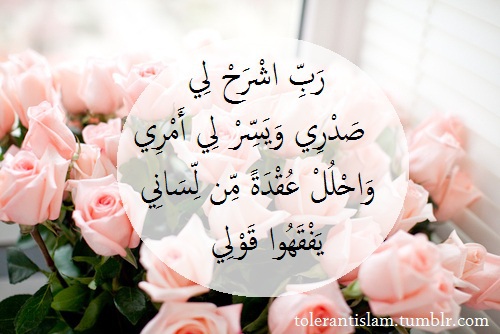 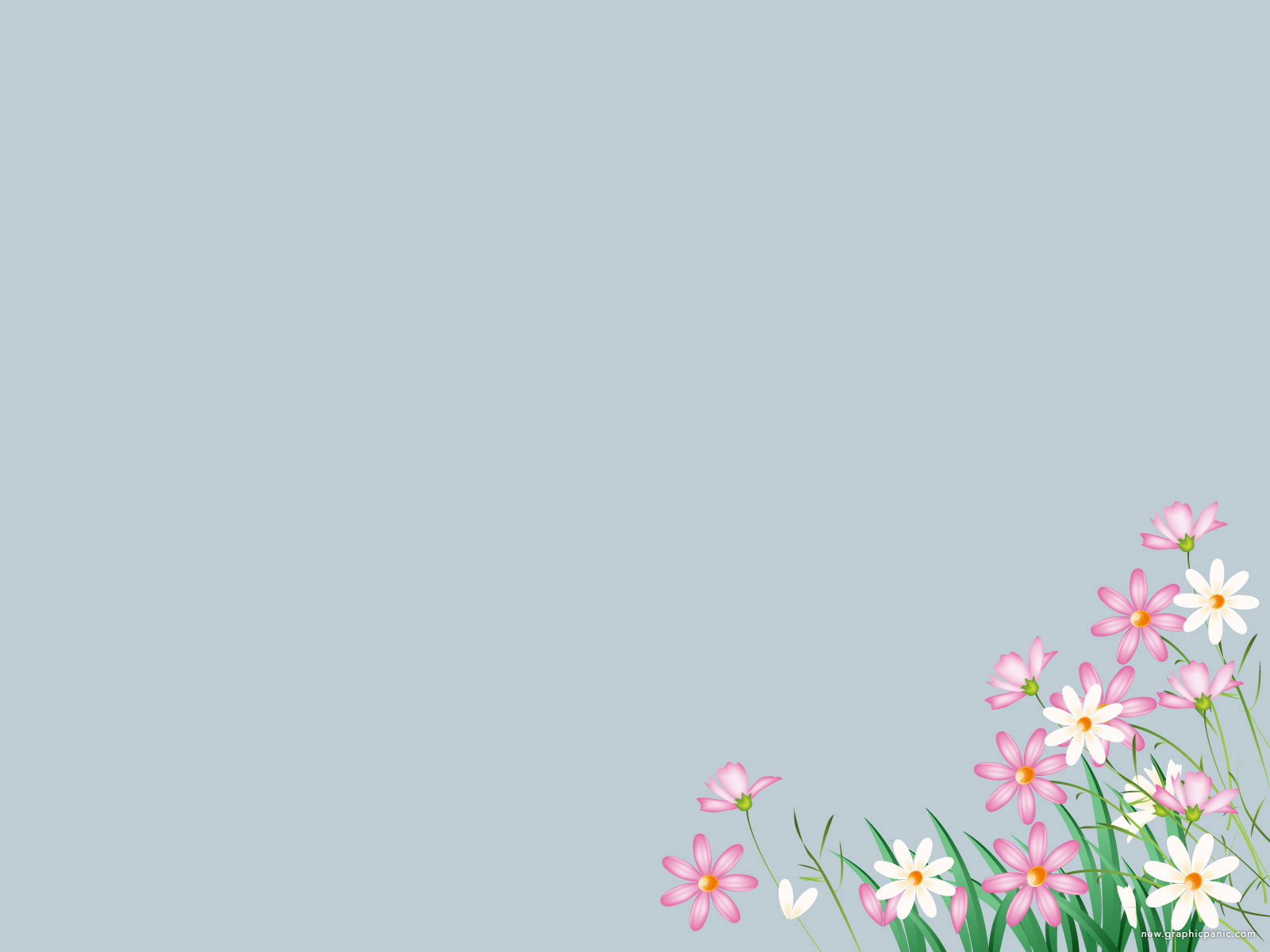 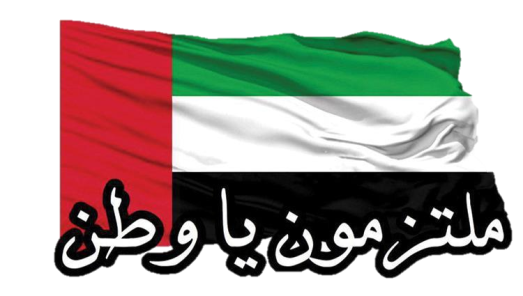 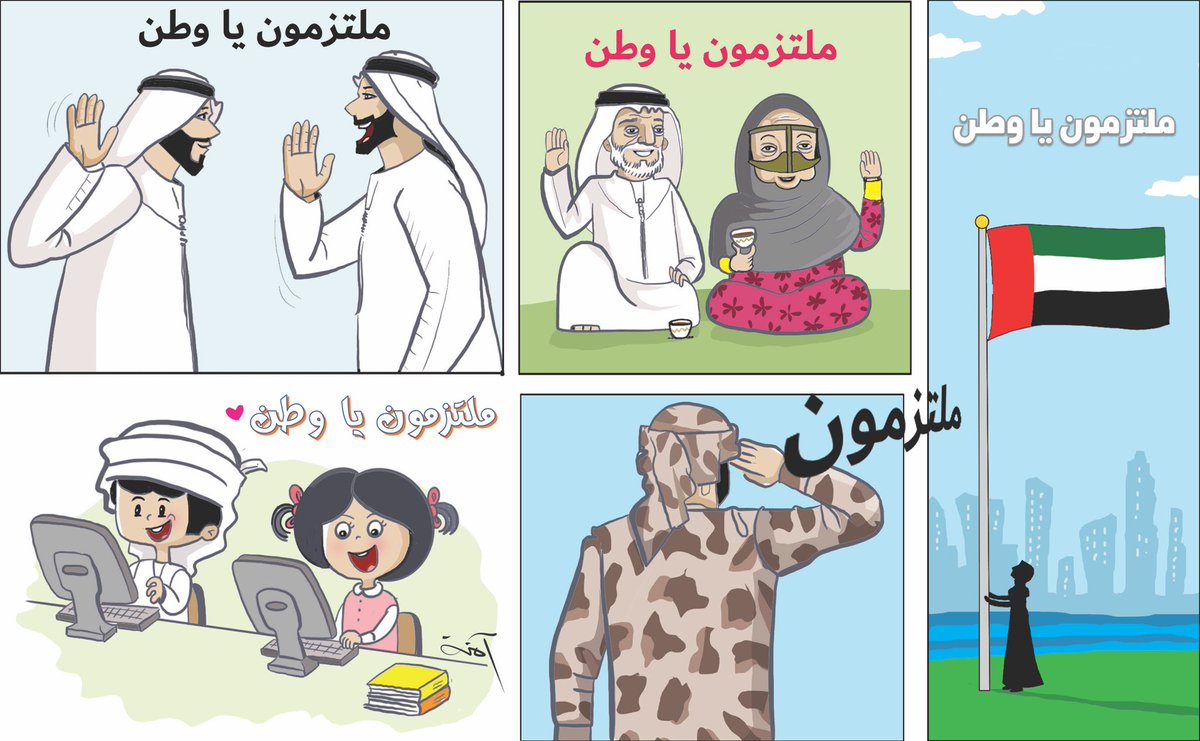 شكراً لكل طلابي الرائعين على إلتزامهم بموعد الدرس...
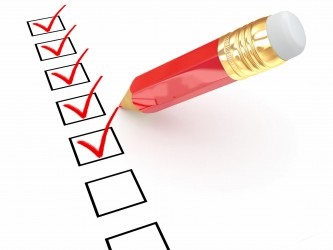 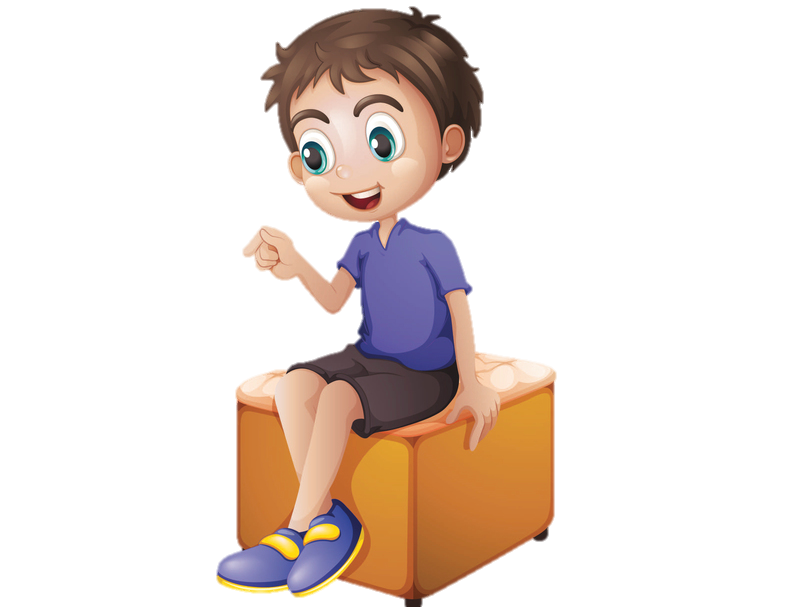 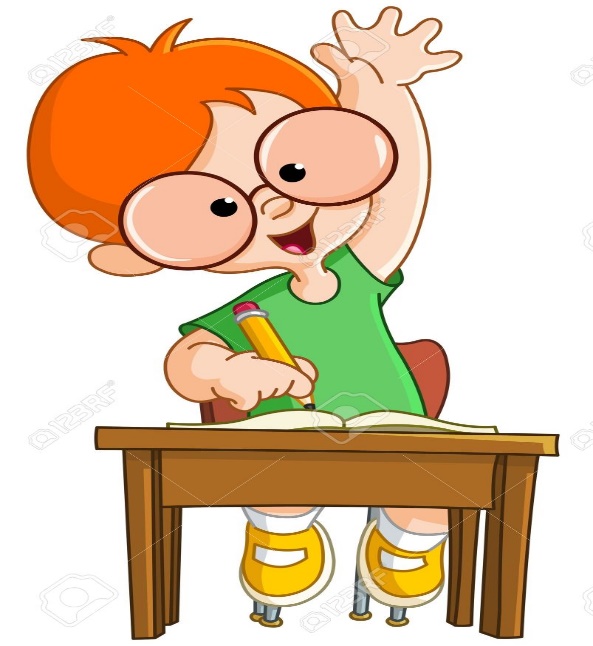 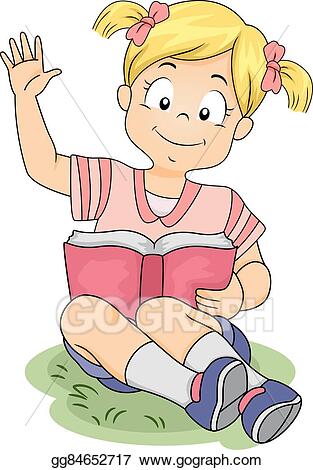 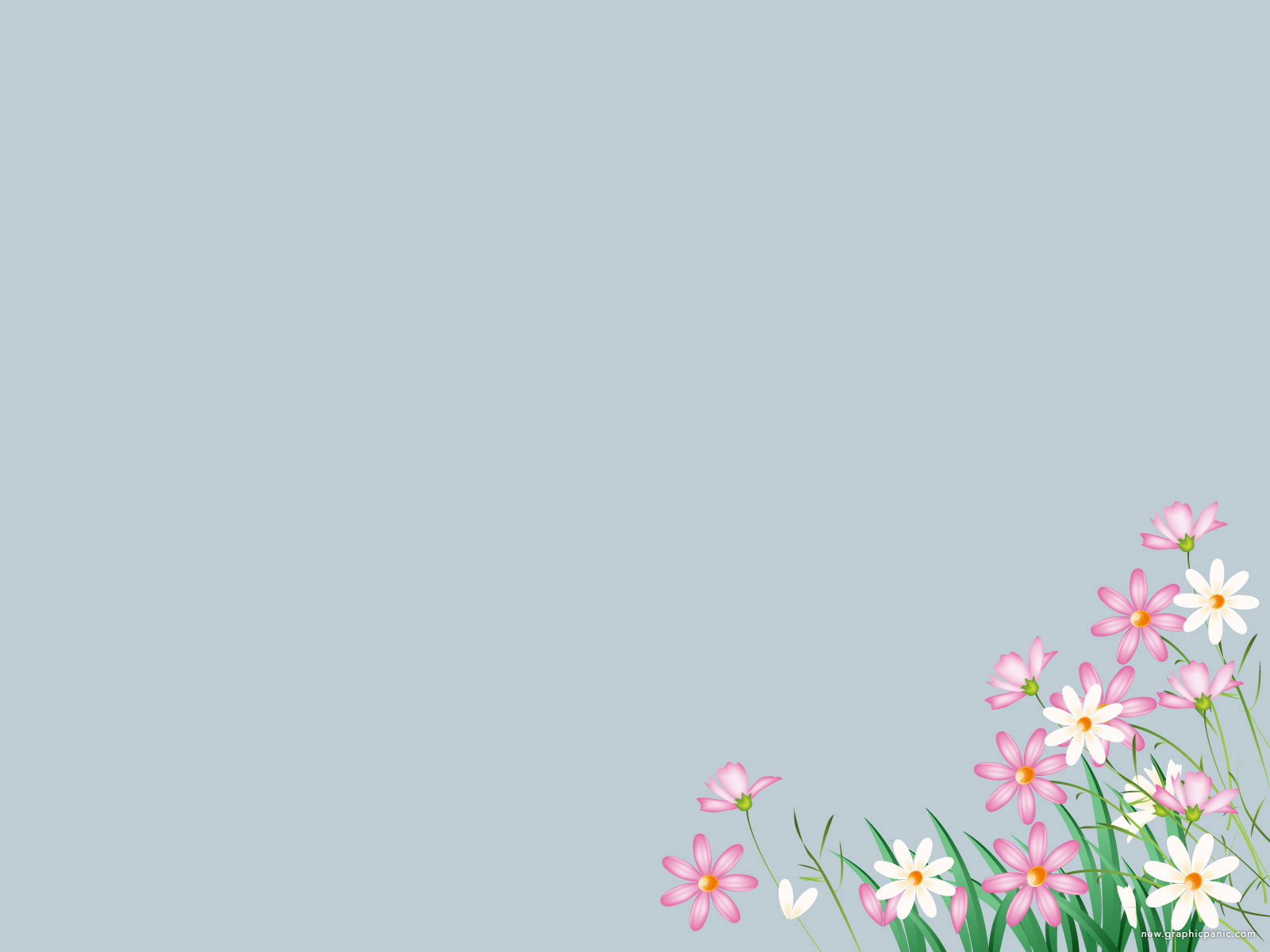 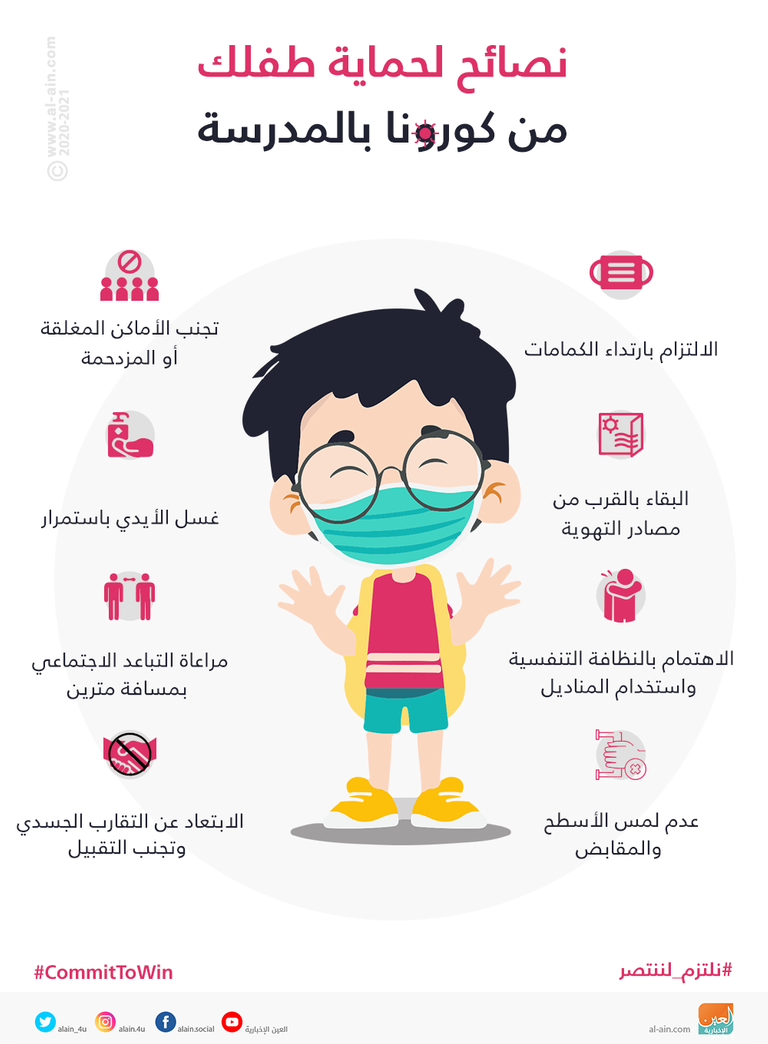 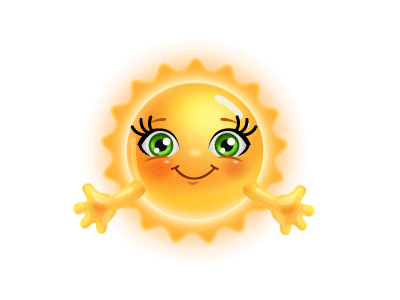 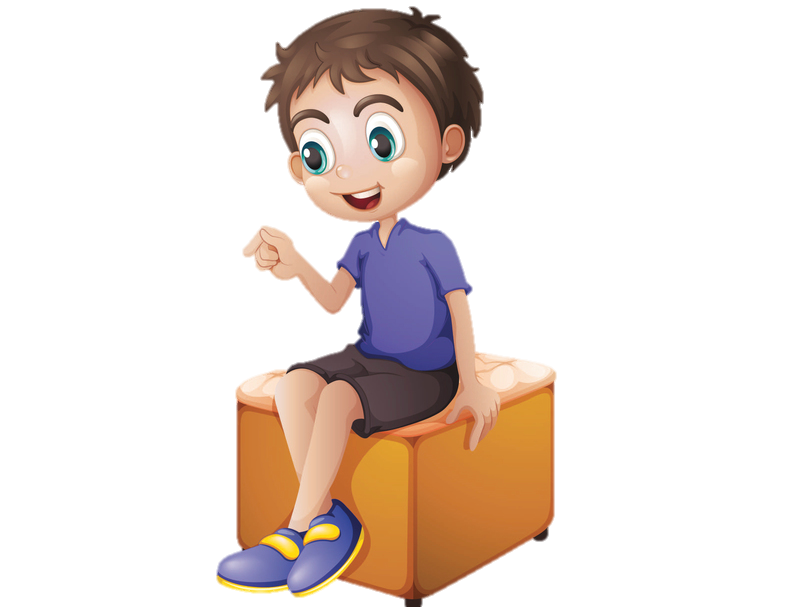 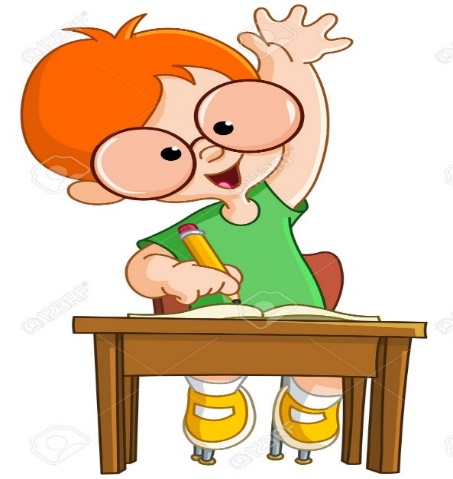 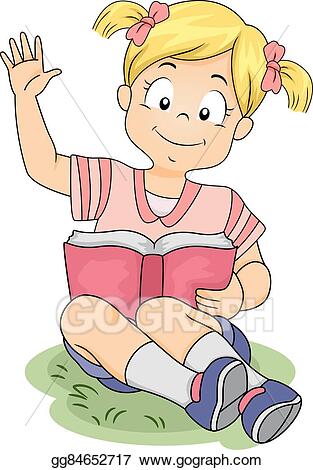 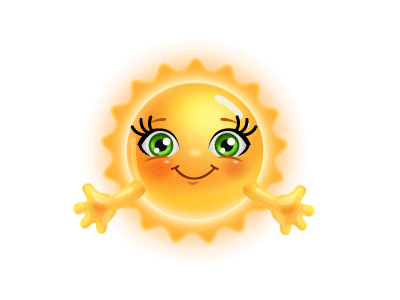 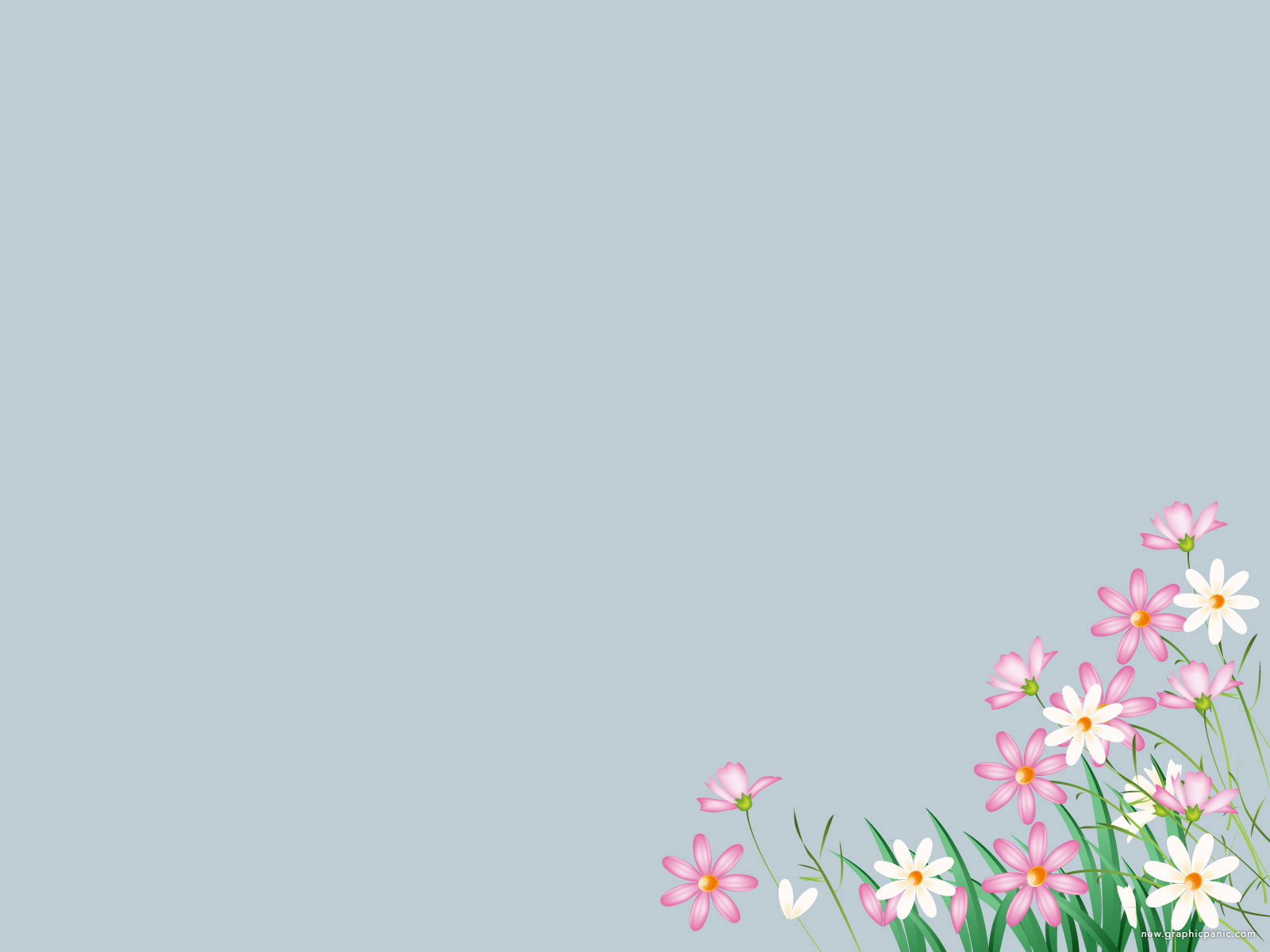 قواعد التعلم الذكي
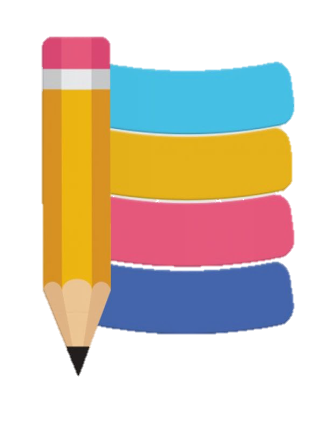 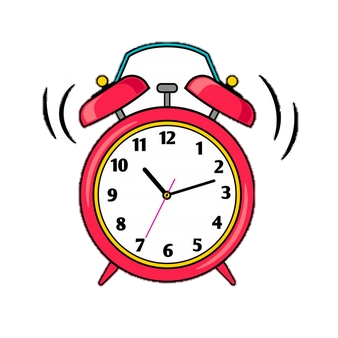 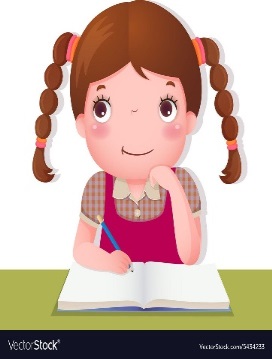 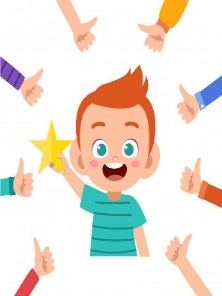 1
3
2
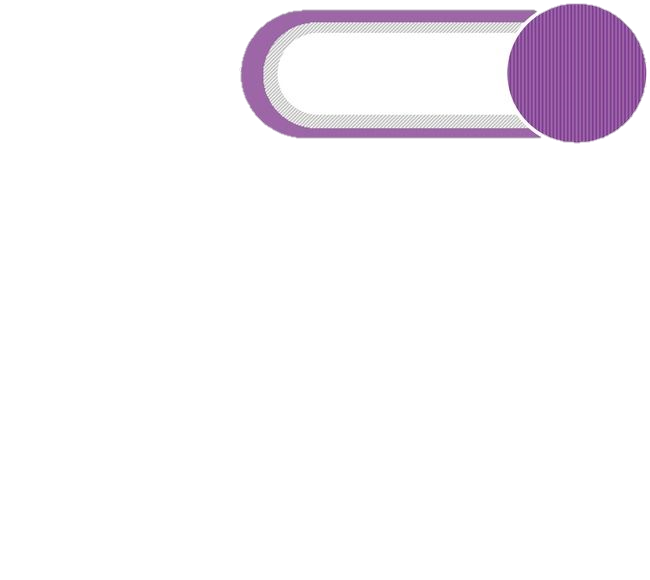 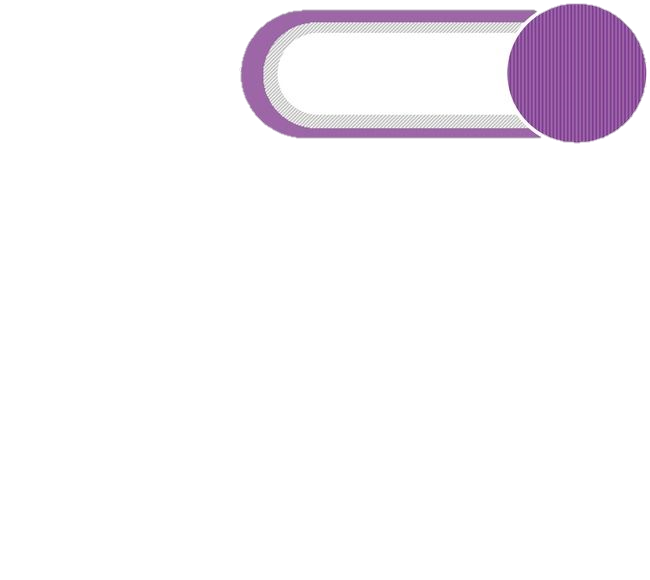 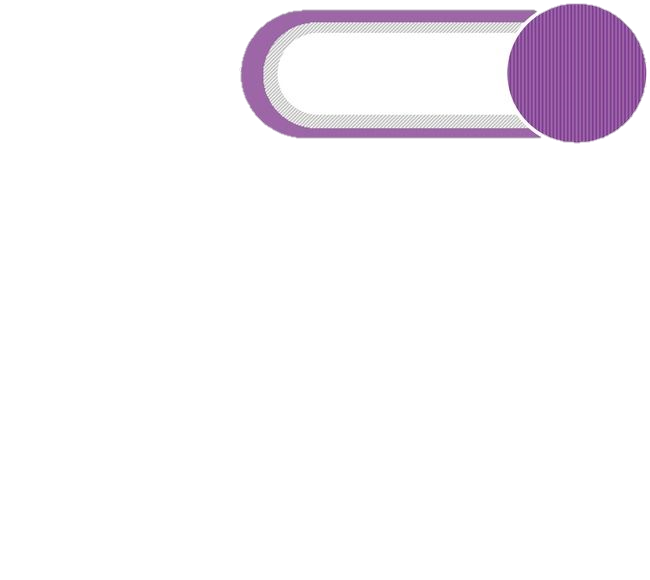 الالتزام بالوقت المحدد للحصص
التفاعل الإيجابي
أنتبه للدرس جيدا
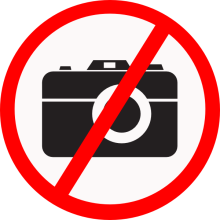 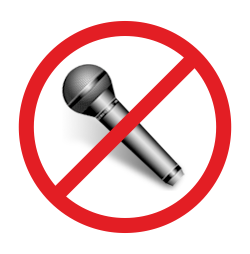 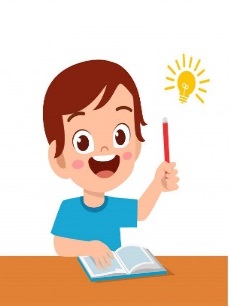 4
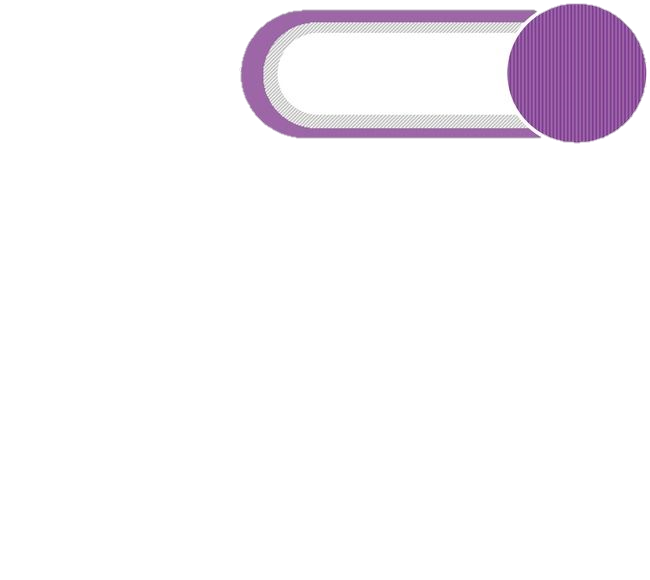 عدم فتح الكاميرا أو تصوير الشاشة
5
6
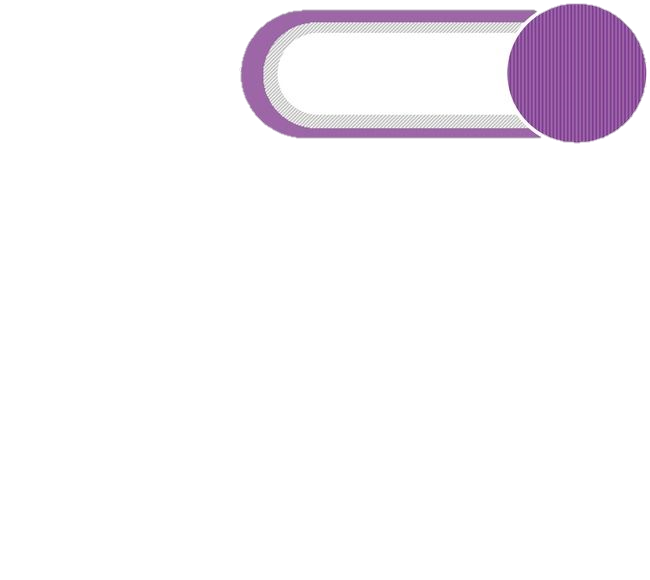 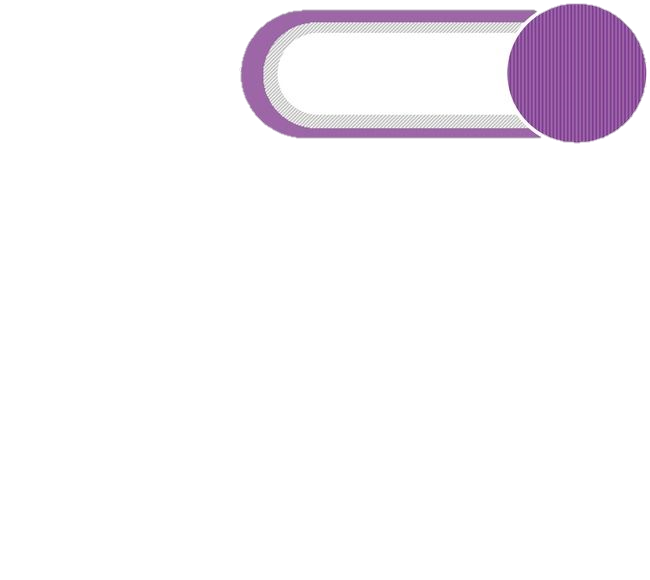 عدم فتح المايكرفون بدون إذن المعلمة
أستأذن قبل الإجابة
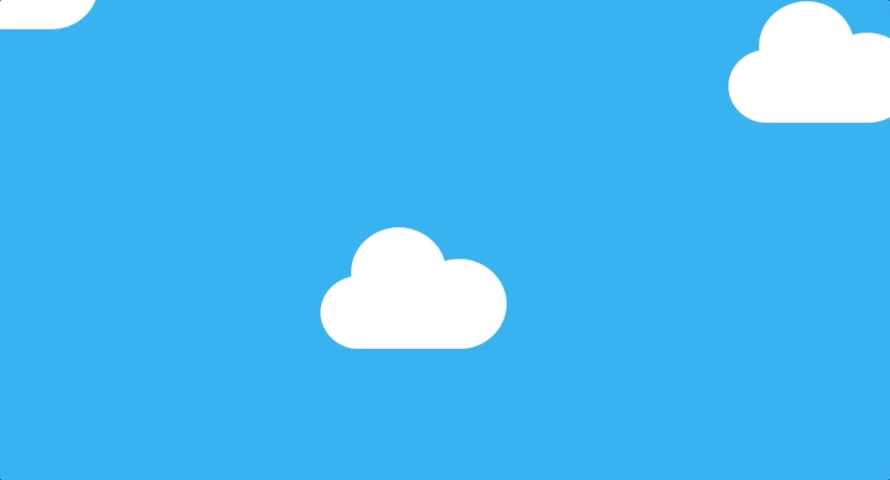 07
04
البادليت ( النضج الالكتروني)
التقييم الختامي
03
التقييم المرحلي
العصف الذهني + التفكير الناقد
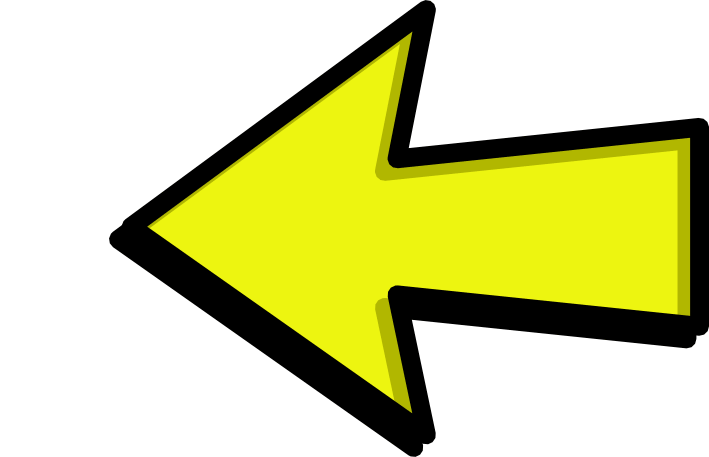 02
05
08
06
سيرا لحصة الدرسية
التقييم البنائي
الاستماع للقصة
01
التقييم القبلي
التهيئه الحافزة مناقشة
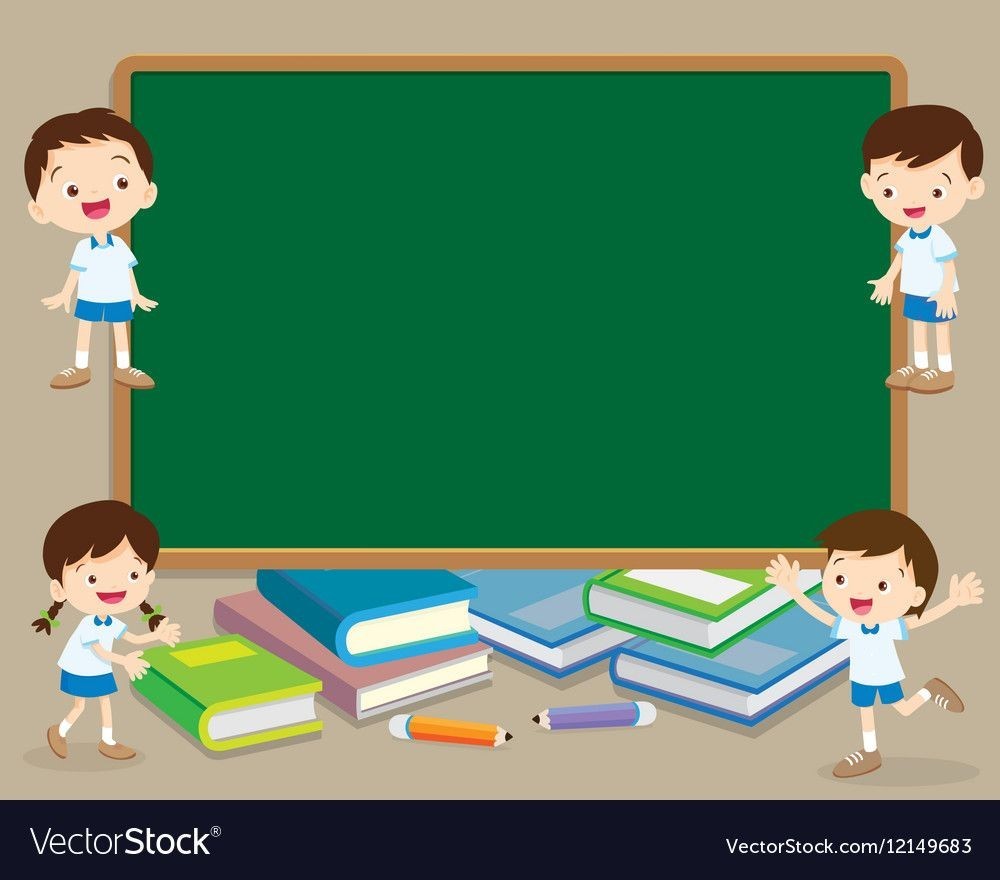 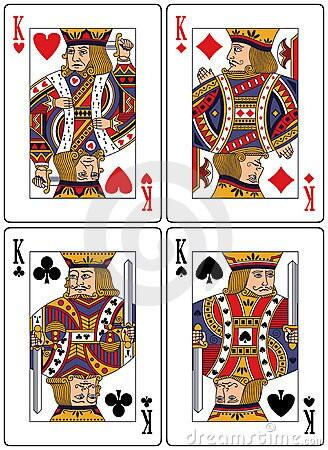 التقويم القبلي...
استراتيجية 
الورقة الرابحة
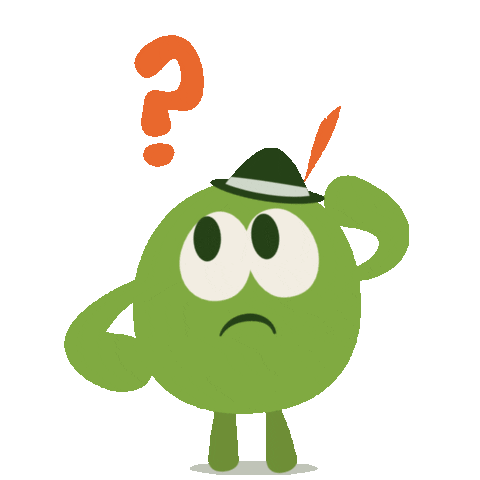 الاثراء
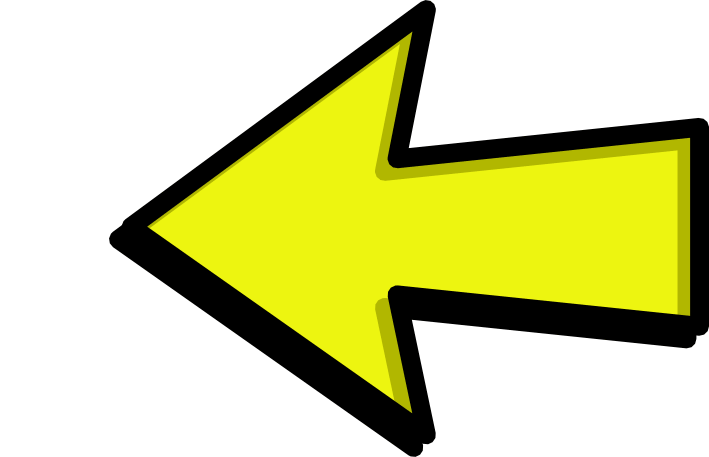 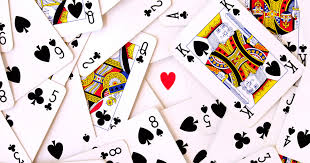 هيا اختر شكل البطاقة حتى تجيب على السؤال
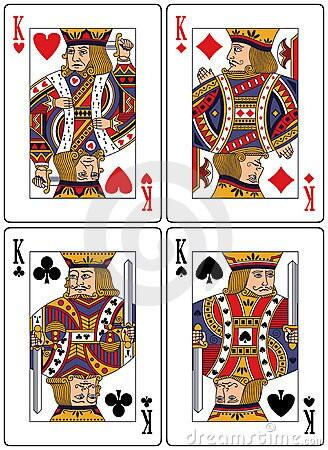 مع من أصدقائك تحب العمل معهم
أي الأشخاص الذين يتعين عليهم بناء مدرسة
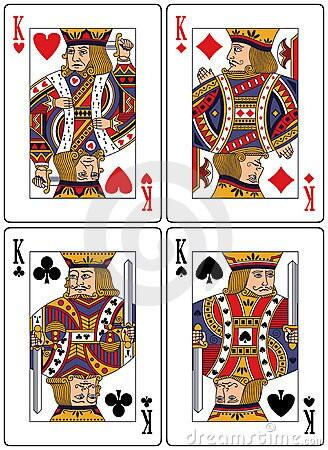 2
1
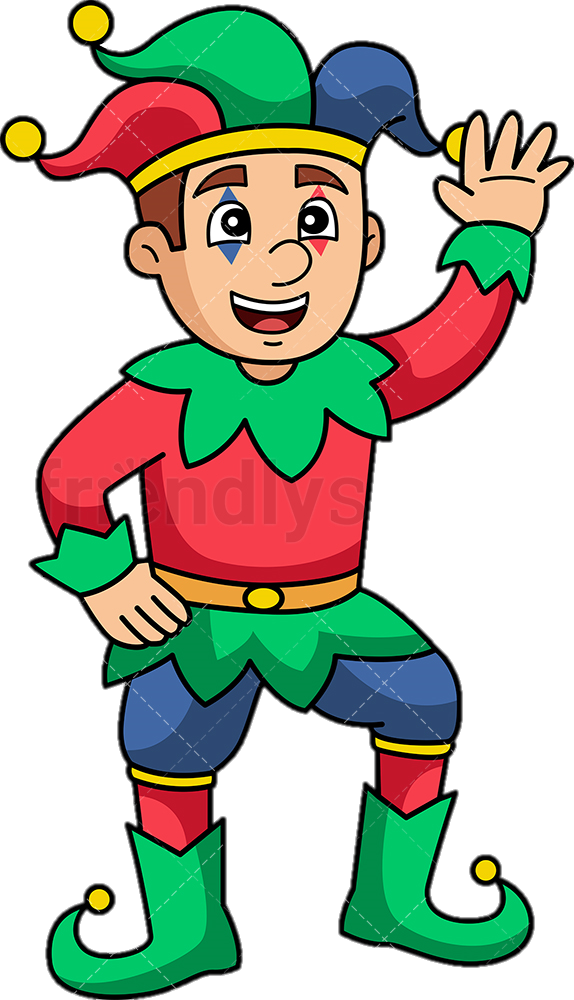 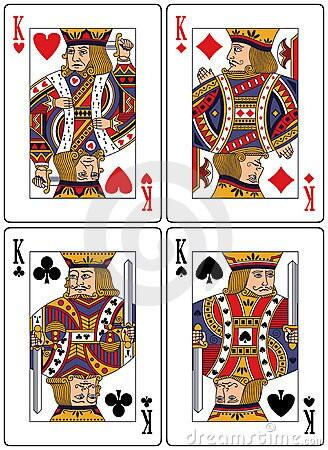 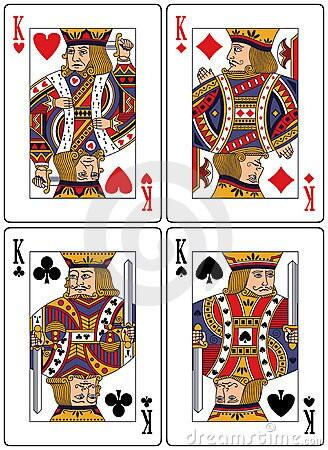 تحب العمل الفردي أو العمل الجماعي
ما الصفات التي تحبها بصديقك
3
4


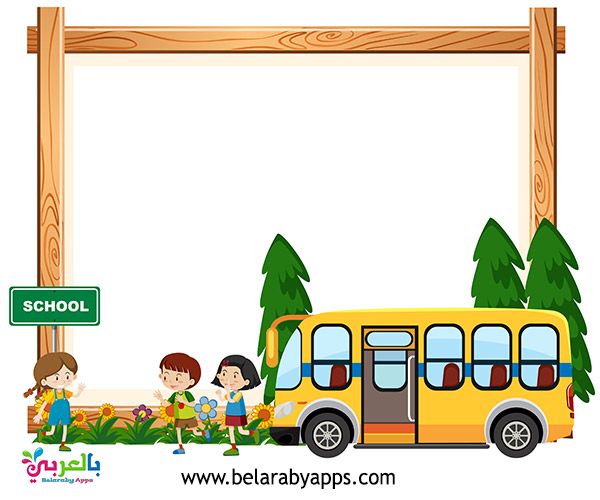 التهيئة الحافزة...
النضج الالكتروني
من خلال تطبيق
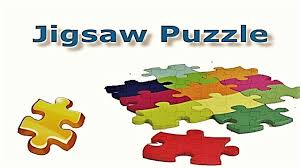 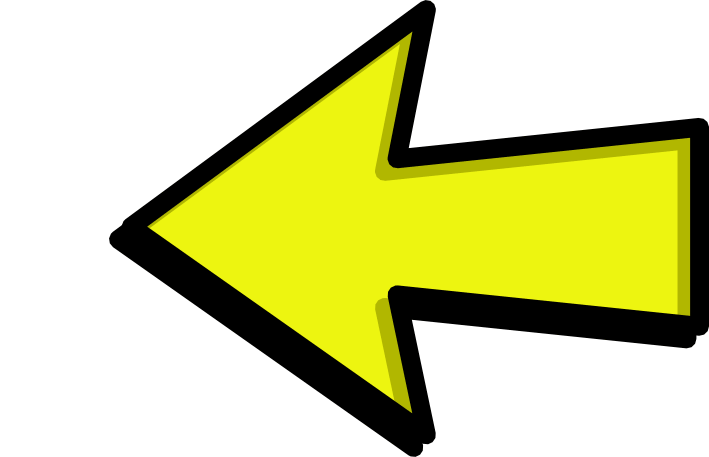 https://www.jigsawplanet.com/?rc=play&pid=262b7425106c
هيا نستنتج عنوان درسنا لهذا اليوم من خلال تركيب البازل  واكتب العنوان 
 في قسم الدردشة 
والأول سيحصل على وسام
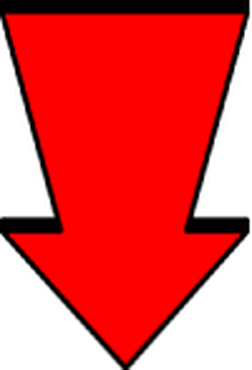 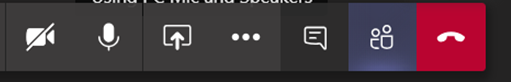 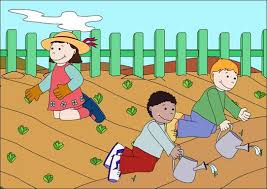 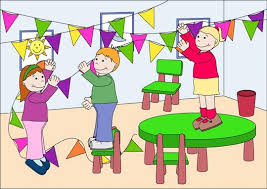 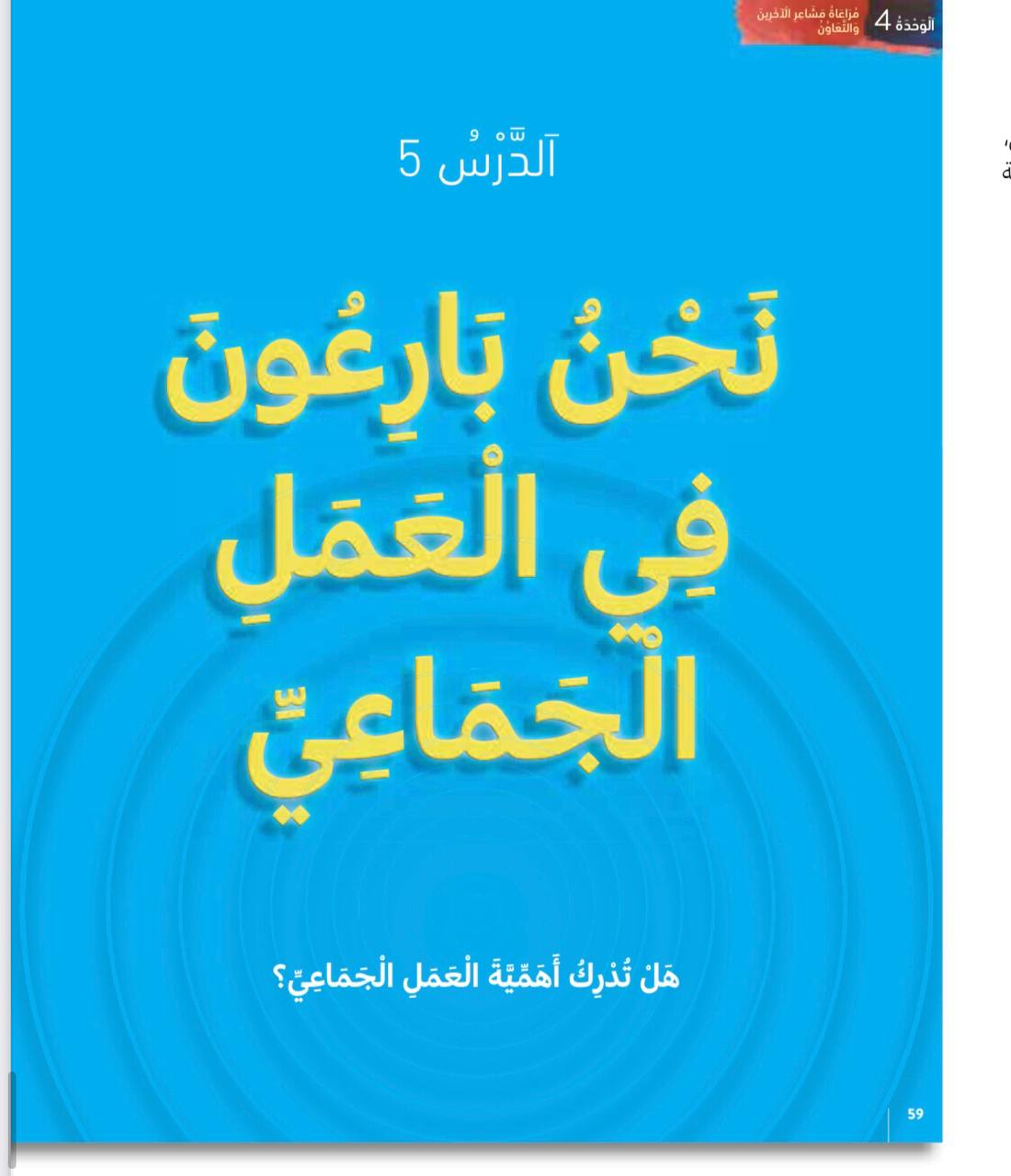 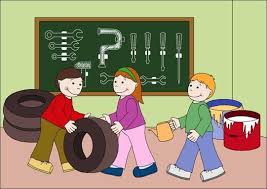 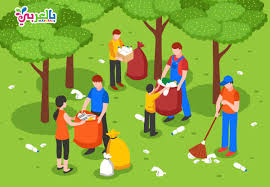 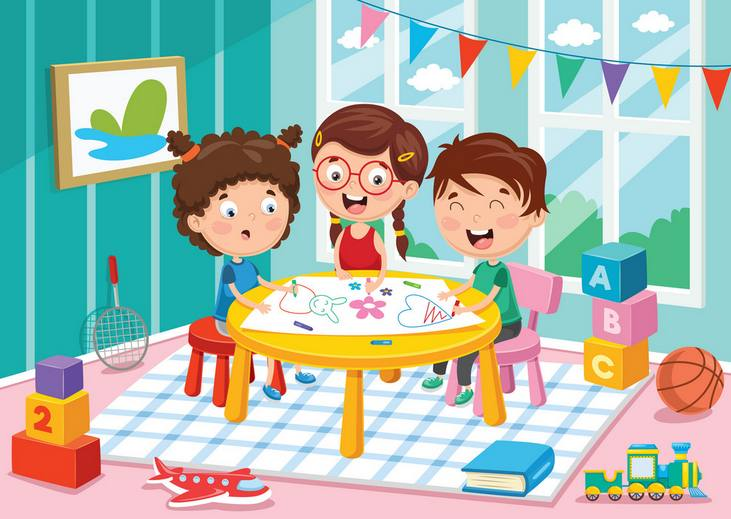 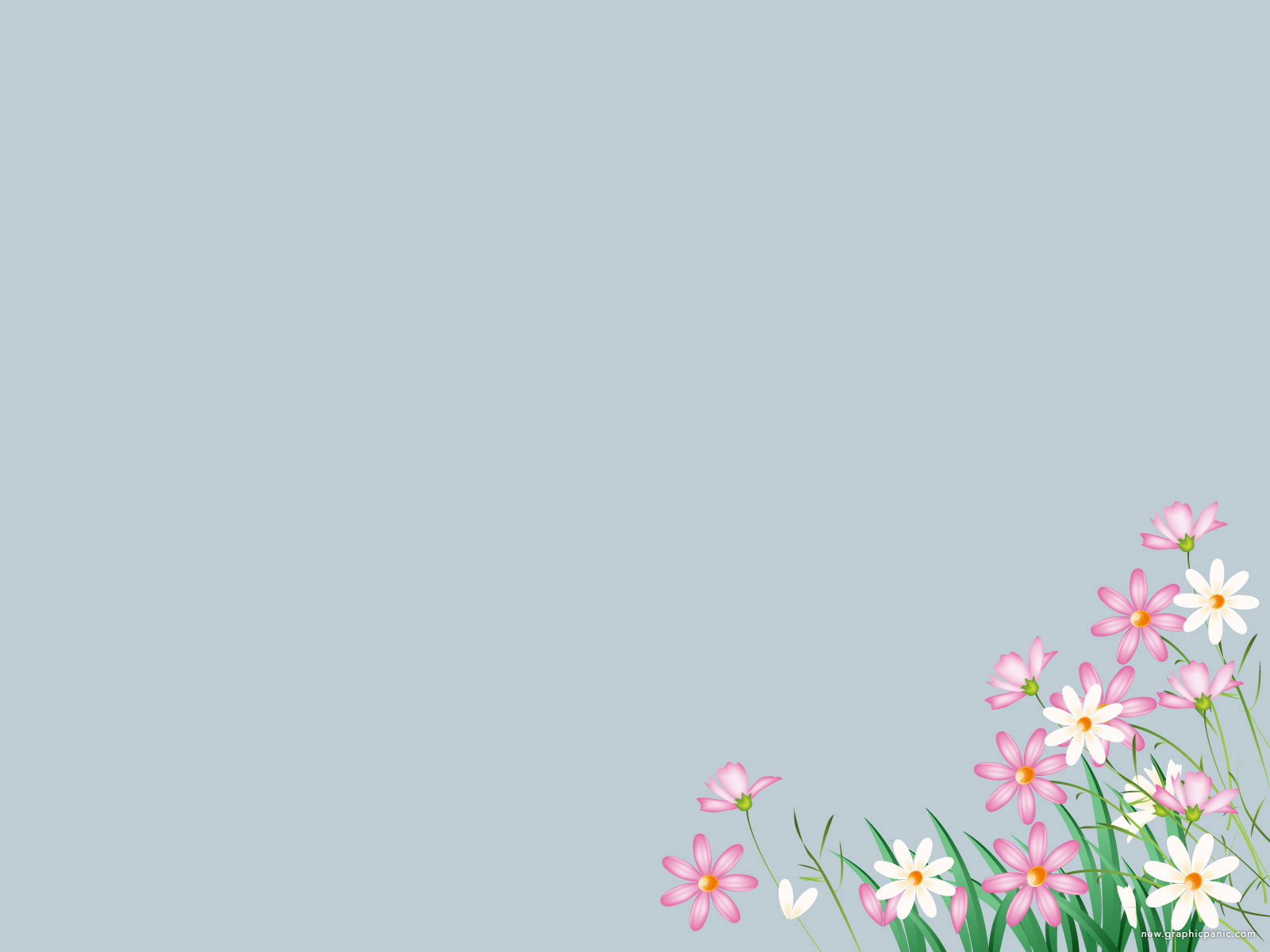 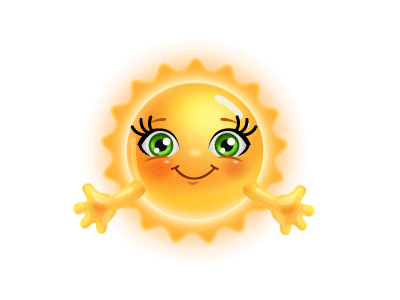 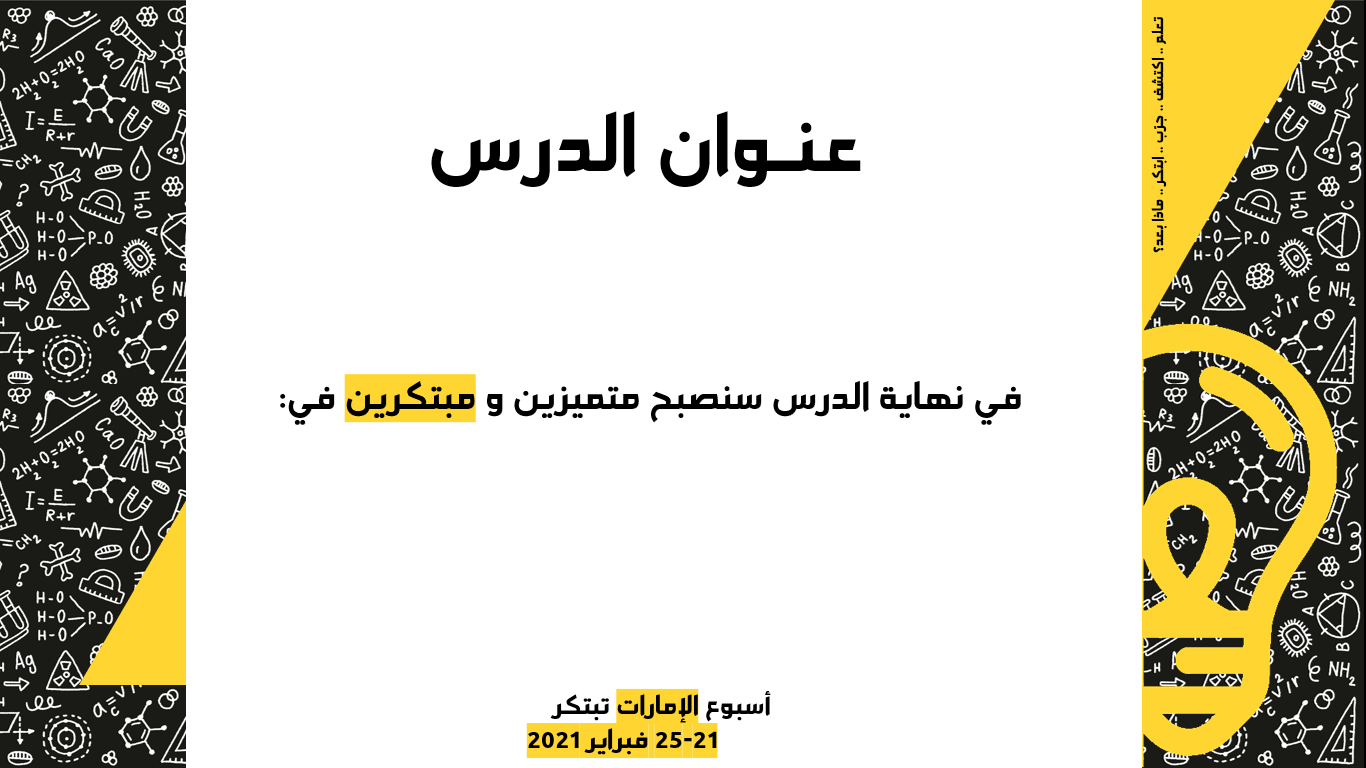 -  فهم سبب أهمية العمل الجماعي والطرق التي يتوجب اجراء الأنشطة الجماعية بها.
القدرة ﻋلى اﻟﻌﻤﻞ ﺑﻔﺎﻋﻠﻴﺔ ﻛﻔﺮد ﻣﻦ ﻣﺠﻤﻮﻋﺔ.
- أهمية العمل الجماعي.
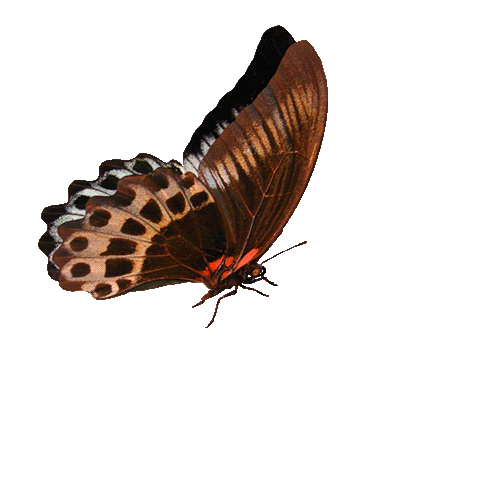 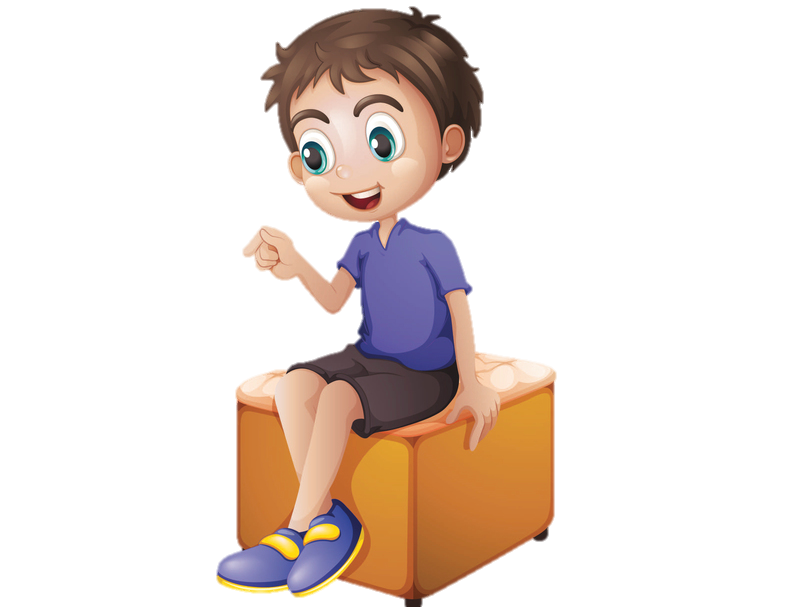 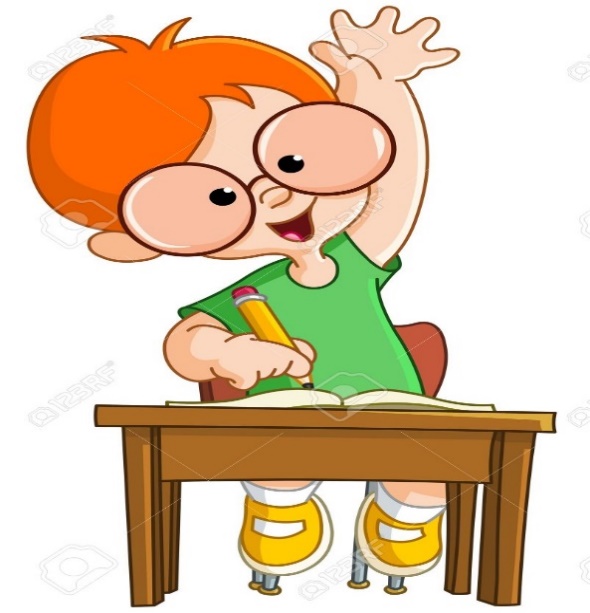 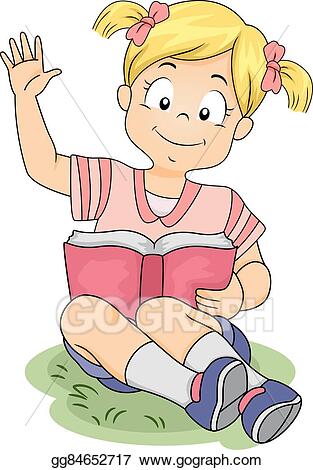 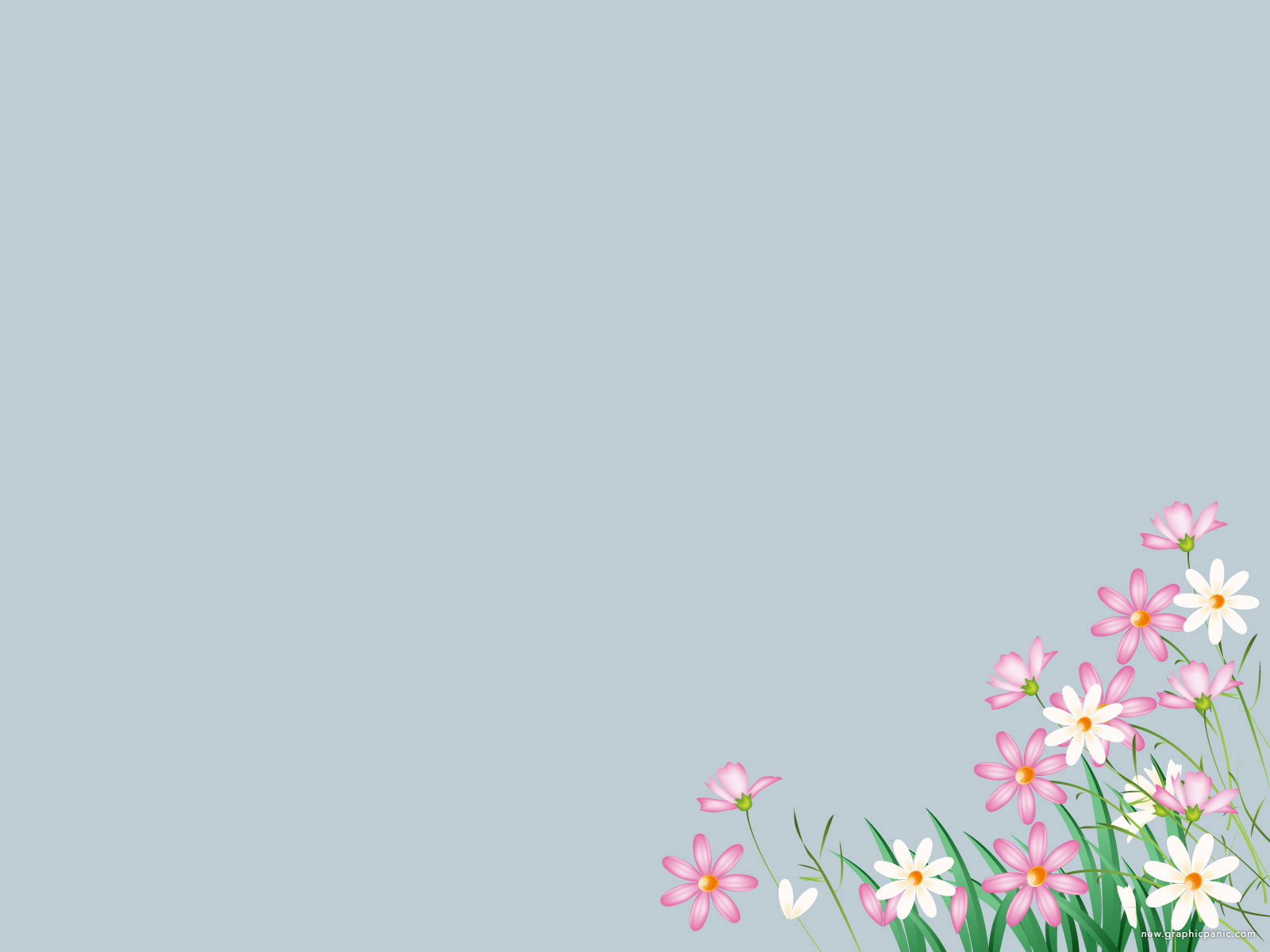 المفردات الجديدة للدرس:
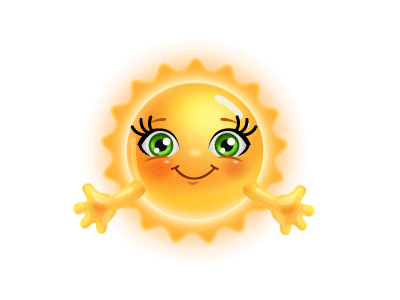 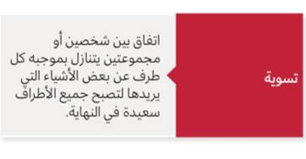 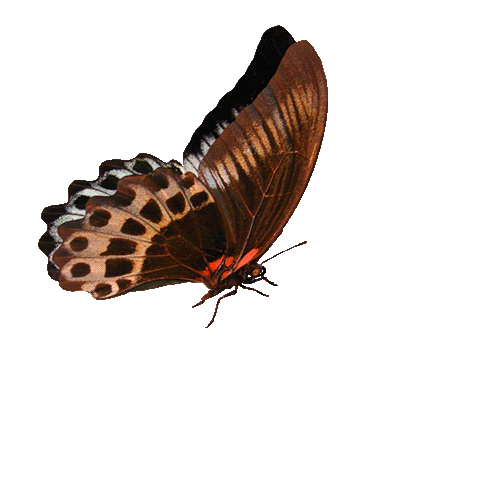 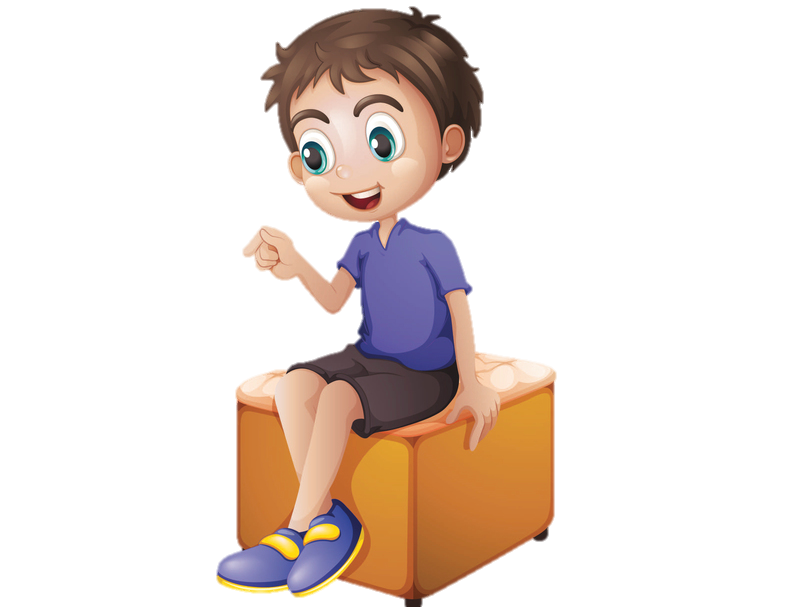 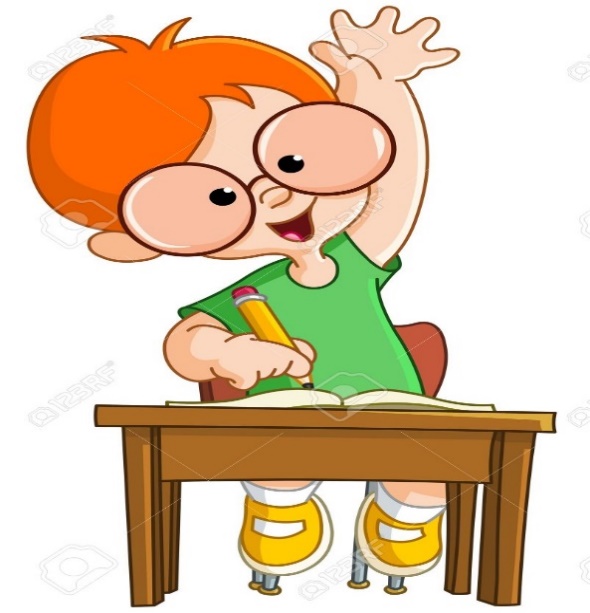 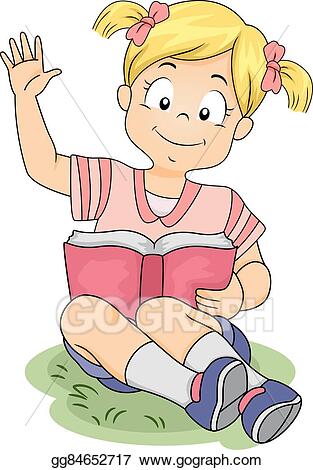 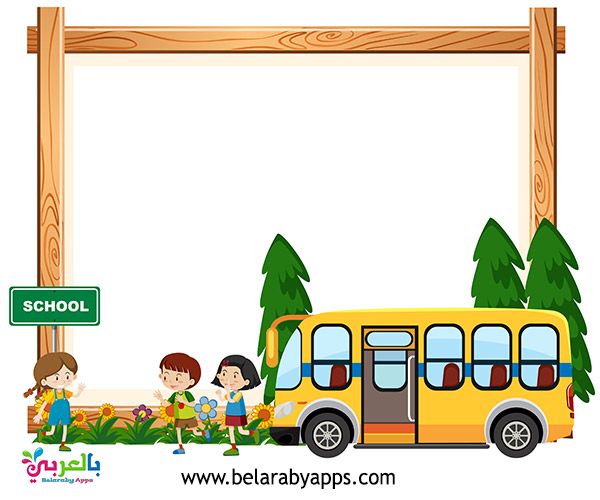 نشاط تمهيدي...
             صفحة ( 60 )
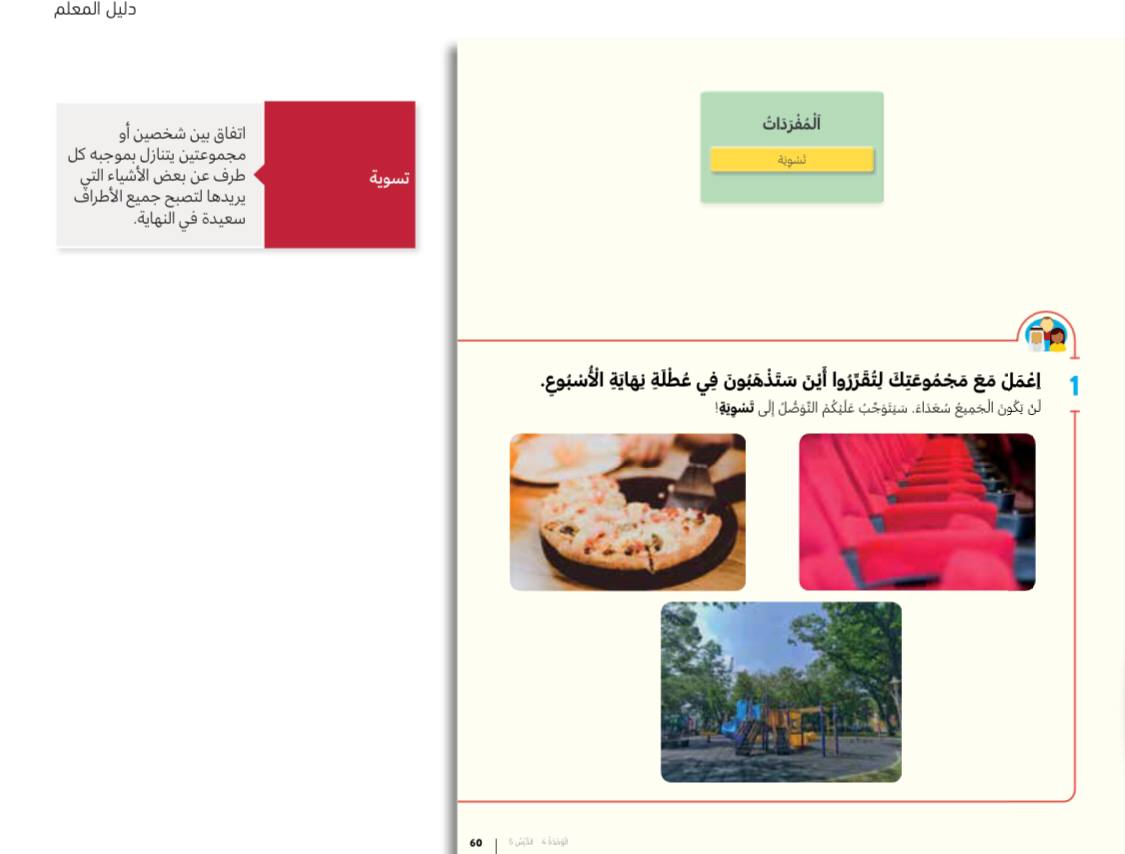 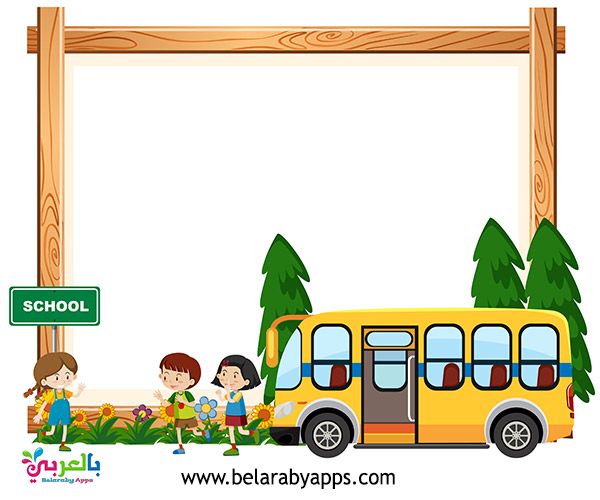 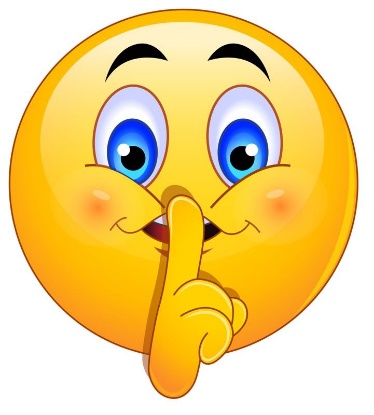 قصة الدرس... 
مشروع بسام....
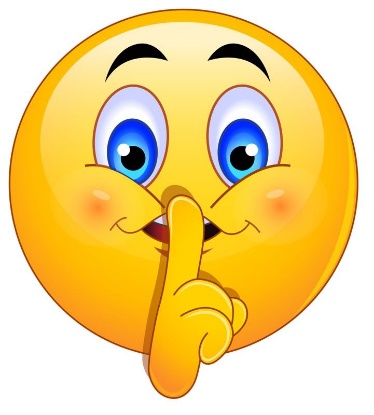 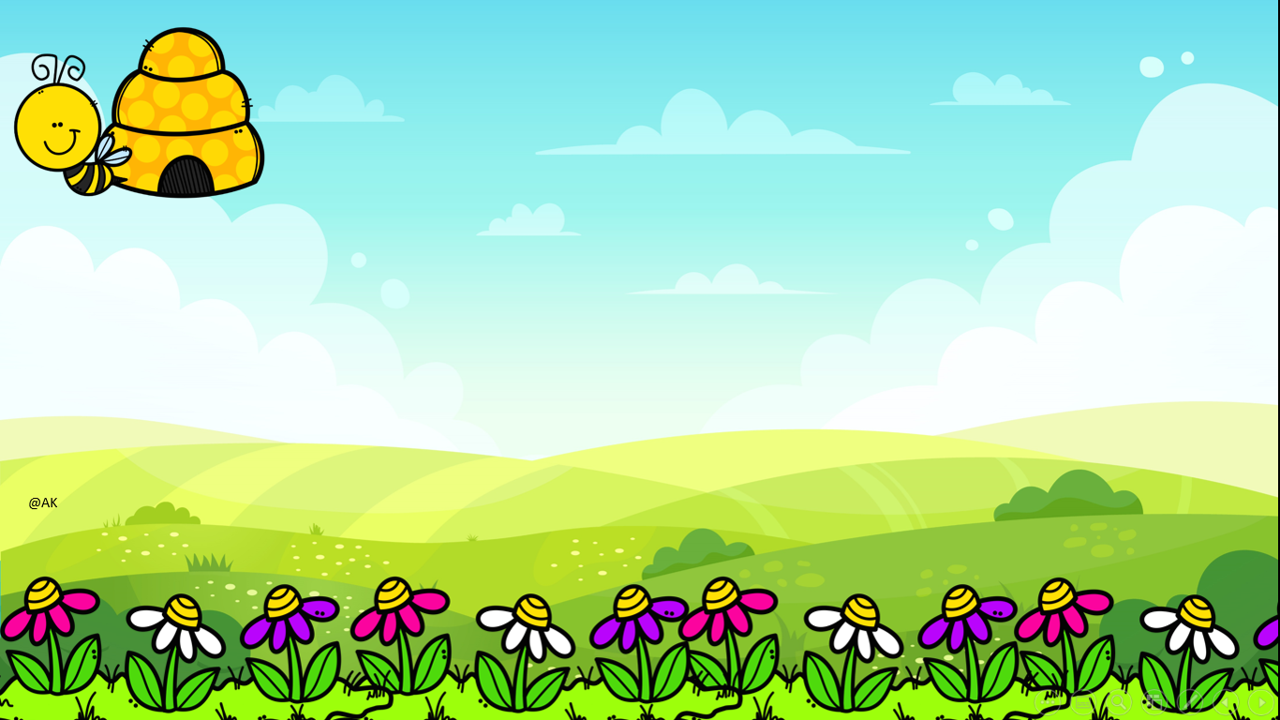 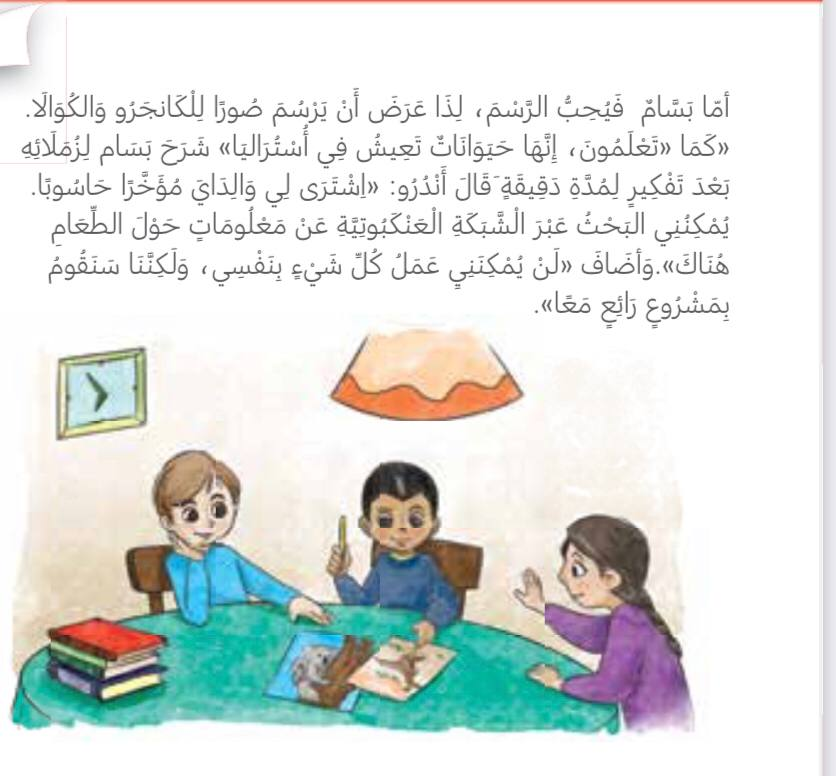 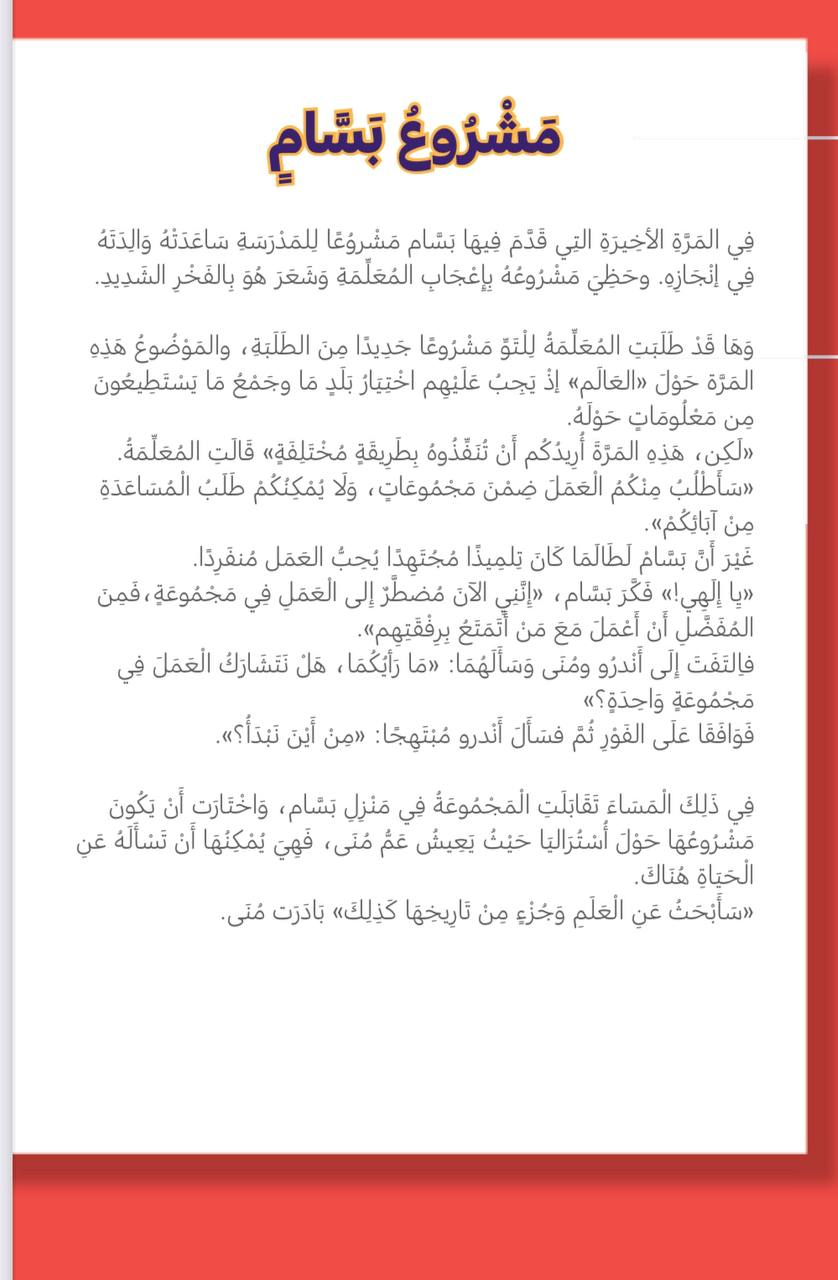 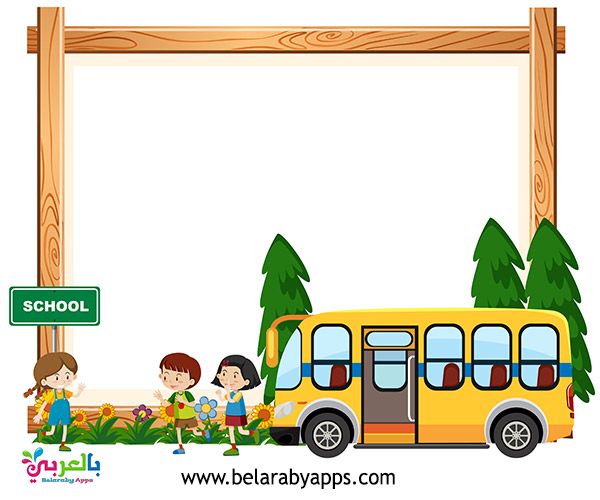 التعزيز
التقييم البنائي...
    الوصول لأعلى دور في البرج
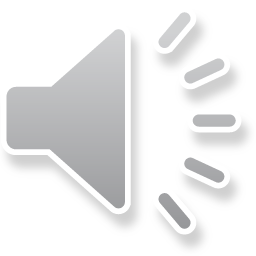 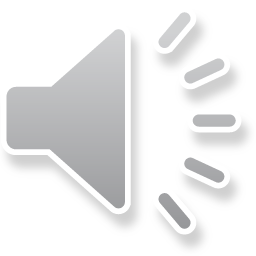 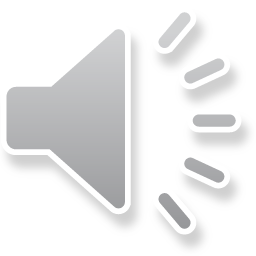 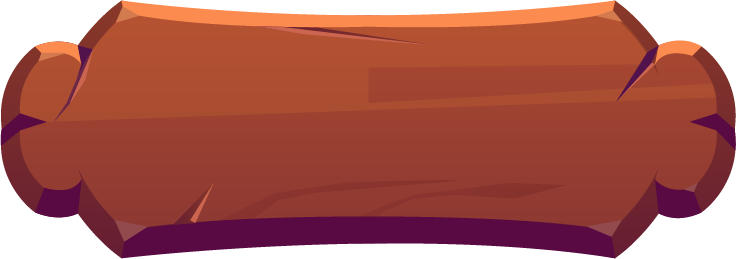 أعلى دور في البرج
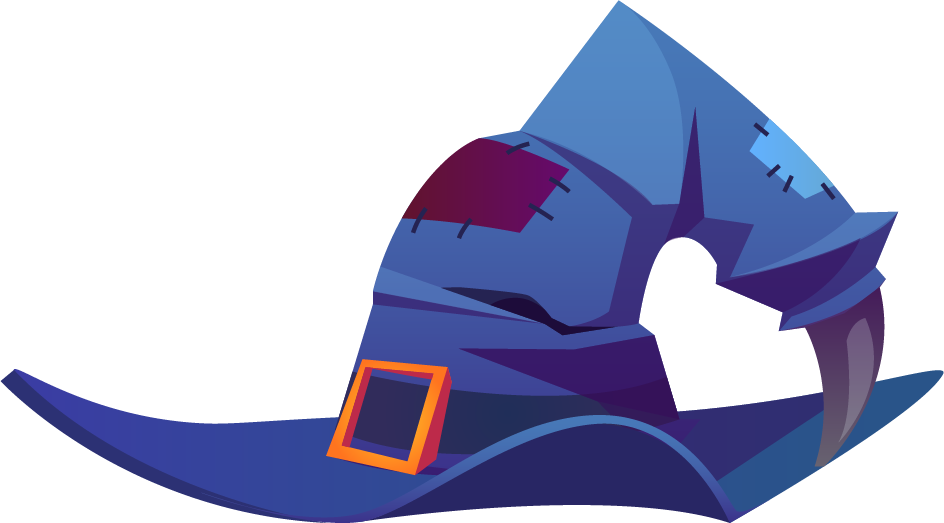 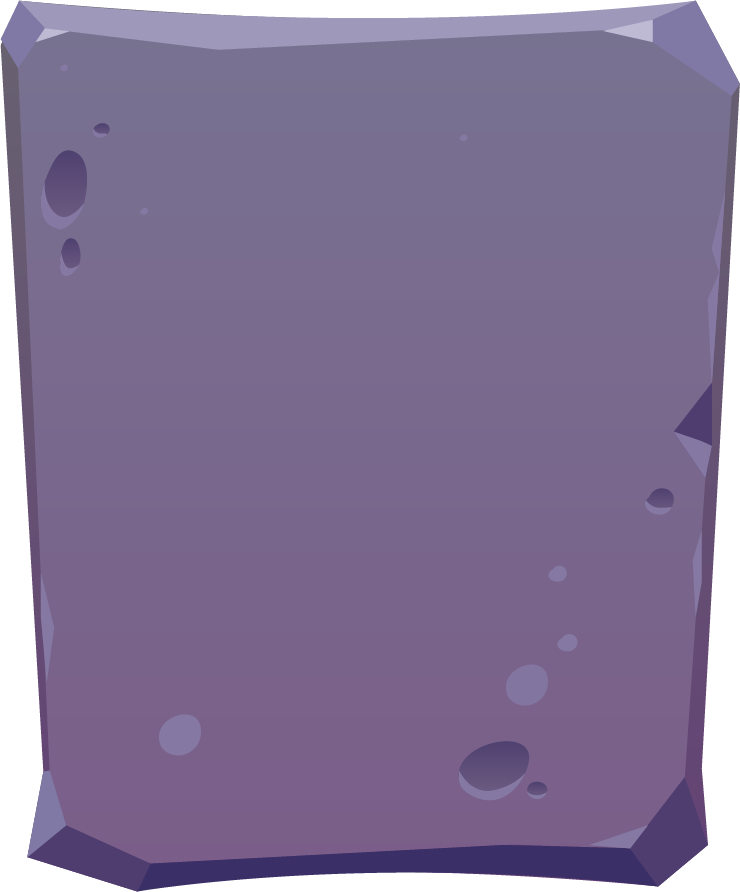 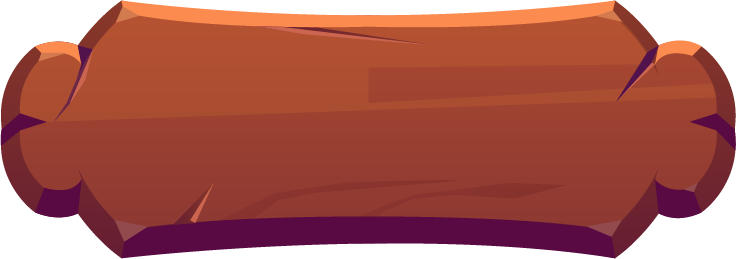 تعليمات الاستخدام
لا تحذف هذه الشريحة
هل تستطيع الوصول إلى
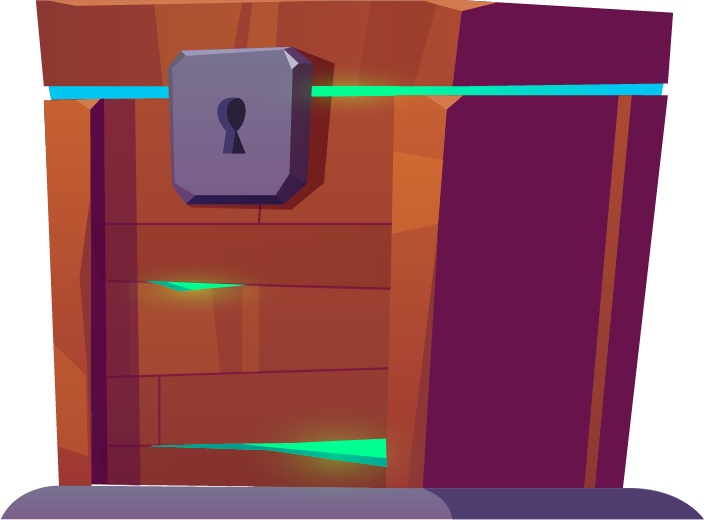 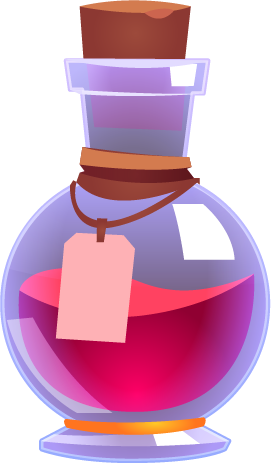 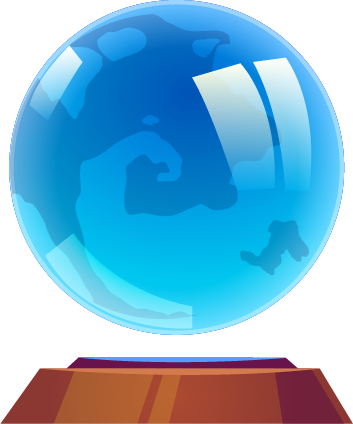 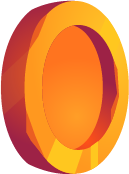 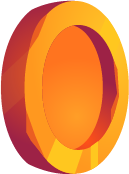 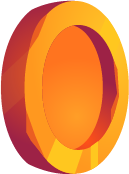 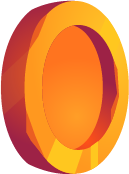 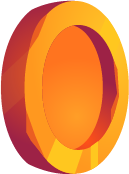 إبدأ
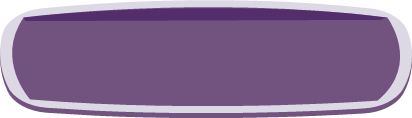 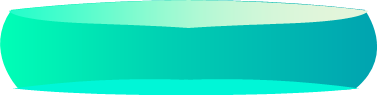 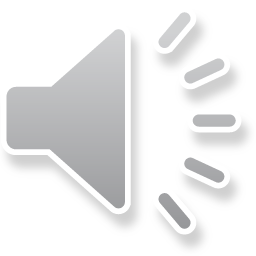 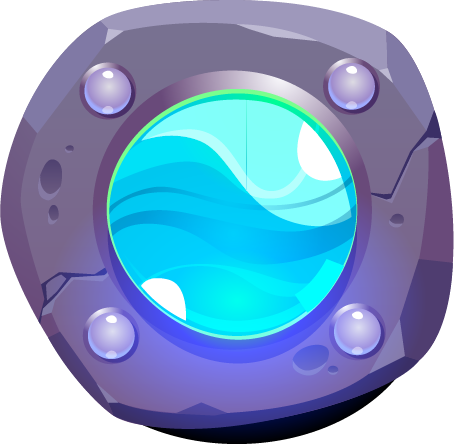 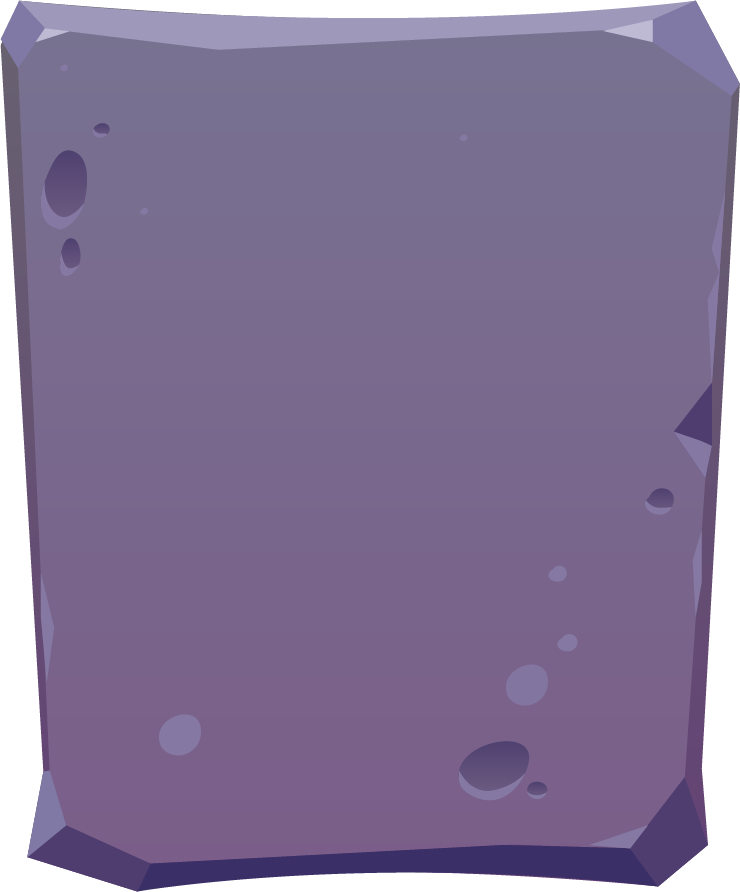 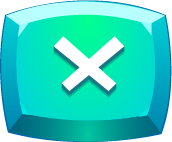 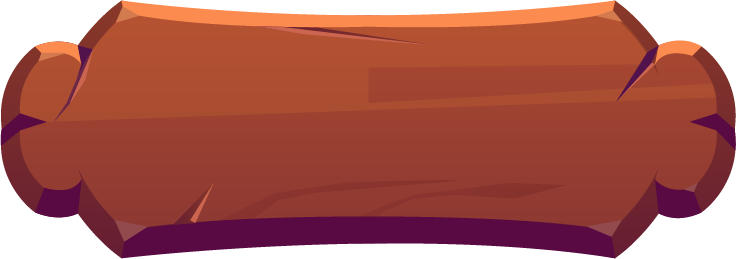 اختر
 الإجابة الصحيحة
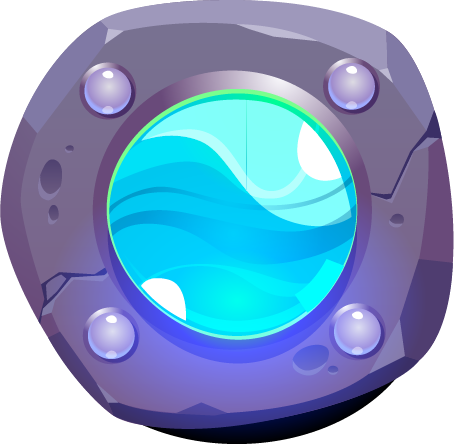 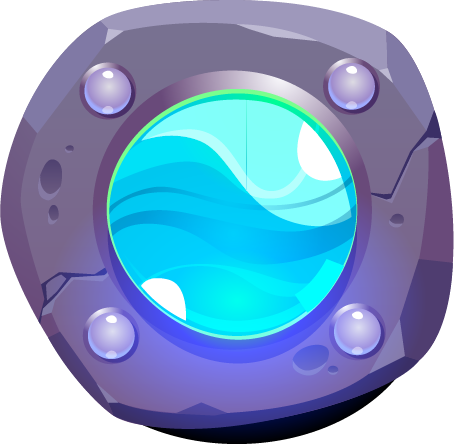 أحب  العمل  ضمن
تعليمات الاستخدام
لا تحذف هذه الشريحة
مجموعة
مفردي
لا أعرف
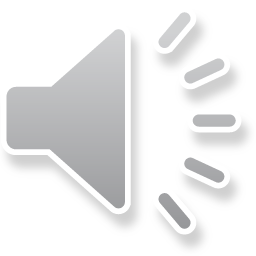 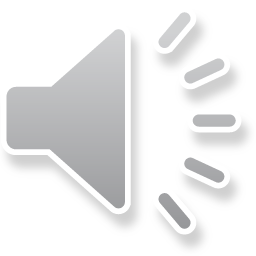 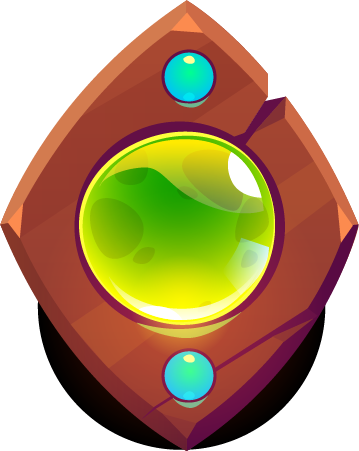 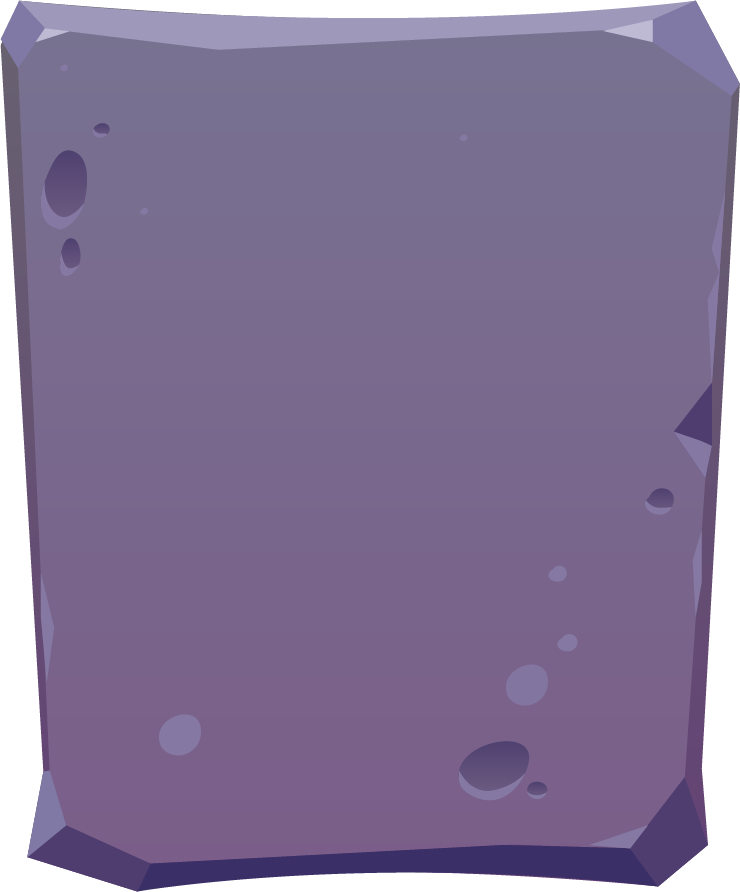 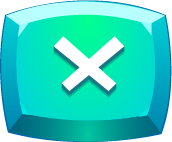 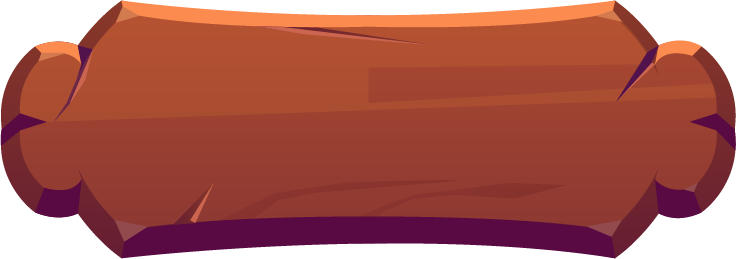 اختر
 الإجابة الصحيحة
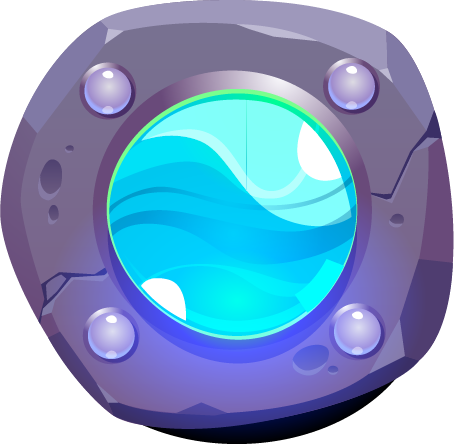 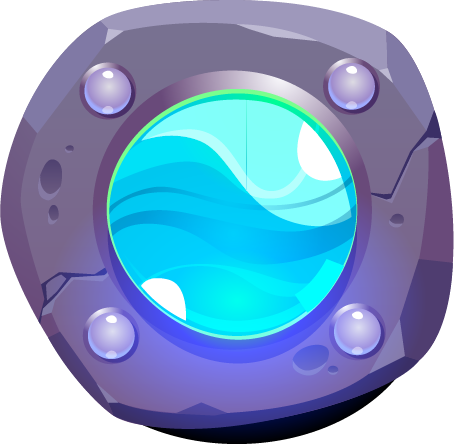 طلبت المعلمة من الطلبة ان لا يطلبوا المساعدة من آباءهم بسبب
تعليمات الاستخدام
يمكن تكرار الشريحة فقط
( لا تحذفها)
يخطئون
الاعتماد على النفس
يعملون عنا
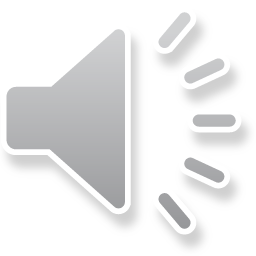 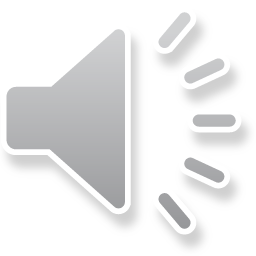 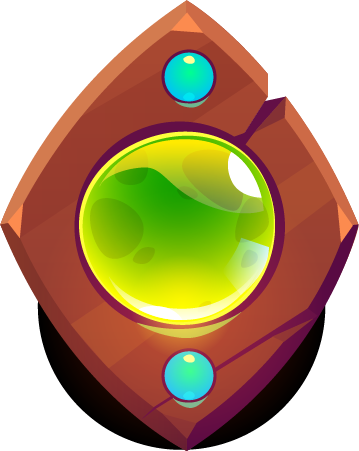 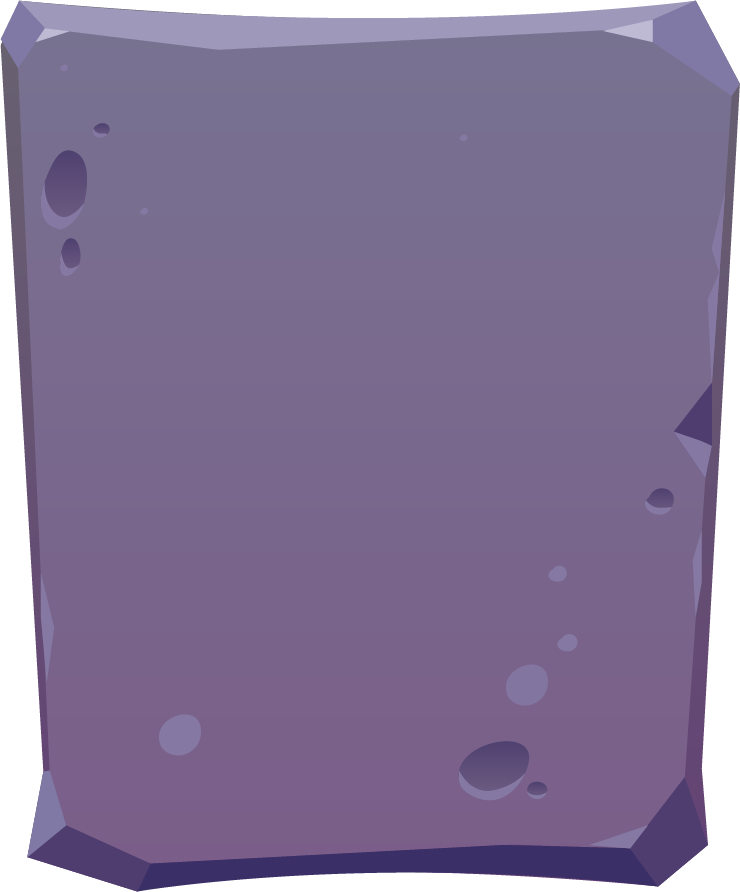 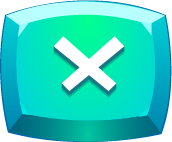 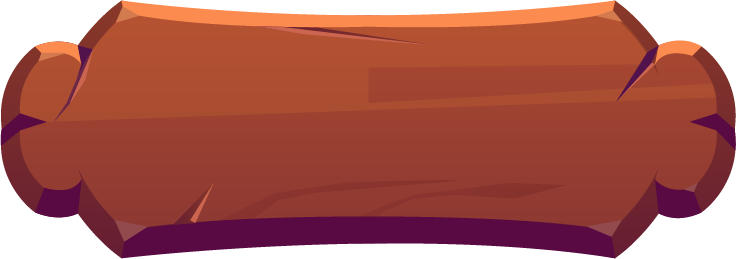 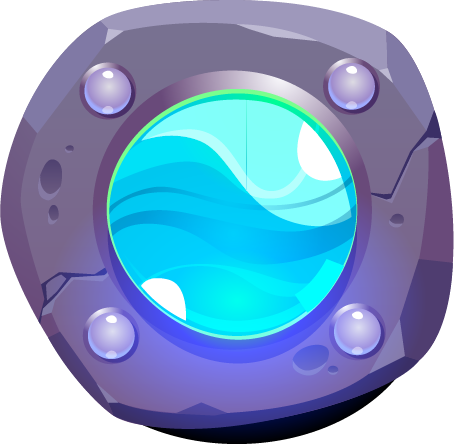 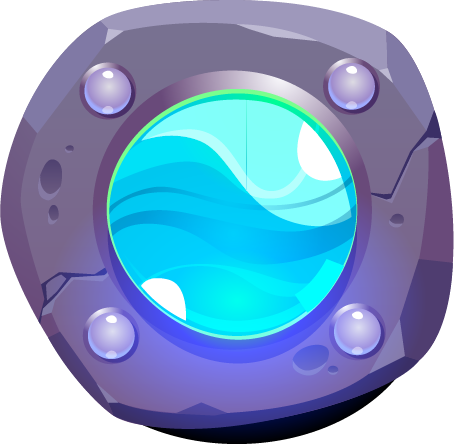 كانت ردت فعل يسام تجاه طلب المعلمة العمل الجماعي
تعليمات الاستخدام
يمكن تكرار الشريحة أو حذفها لتعديل عدد أدوار البرج
يحب العمل منفردا
شعر بالسعادة
شعر بالمل
اختر
 الإجابة الصحيحة
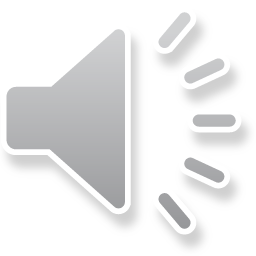 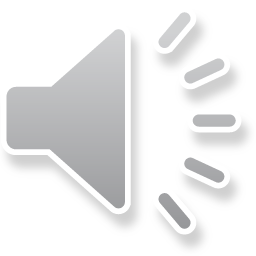 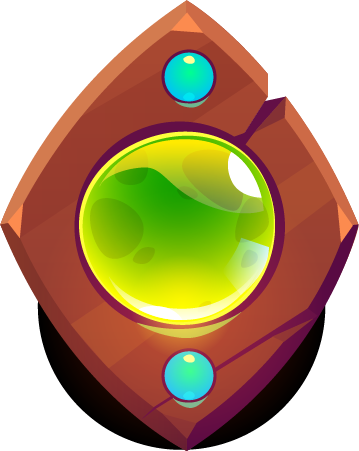 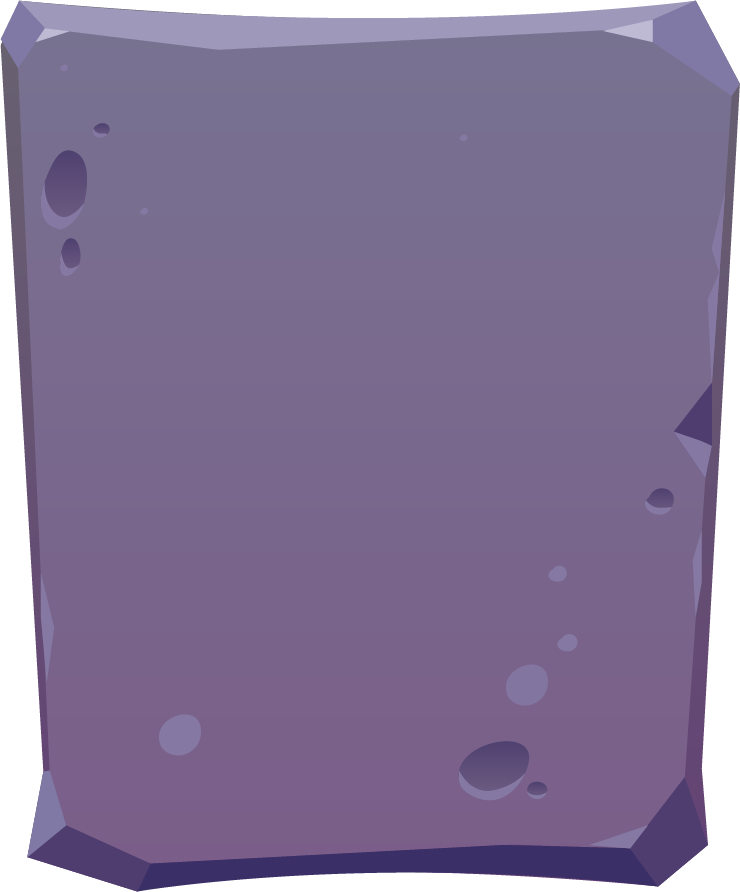 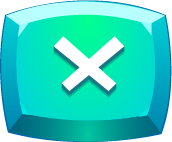 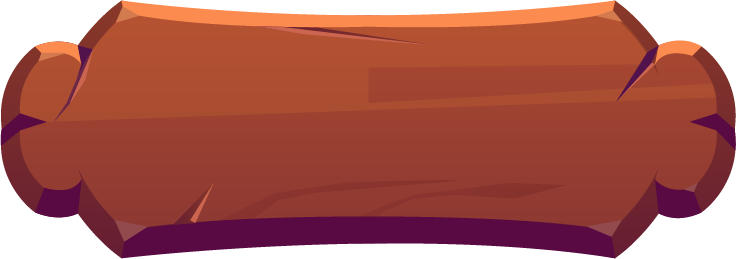 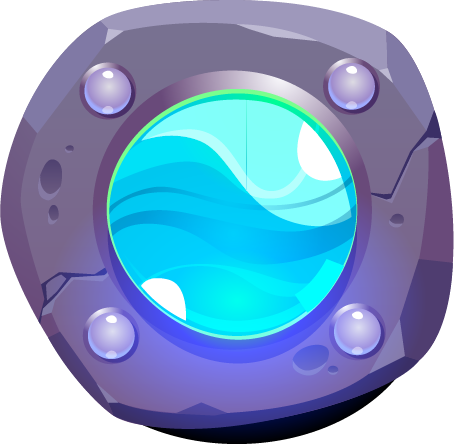 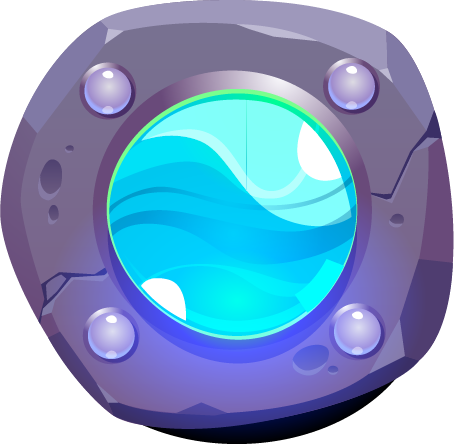 سيعمل  بسام  في مجموعته مع
تعليمات الاستخدام
يمكن تكرار الشريحة أو حذفها لتعديل عدد أدوار البرج
اندرو فقط
مايثا
اندرو و منى
اختر
 الإجابة الصحيحة
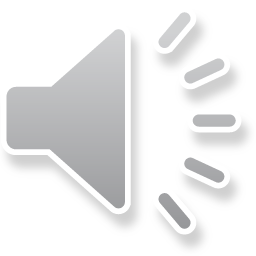 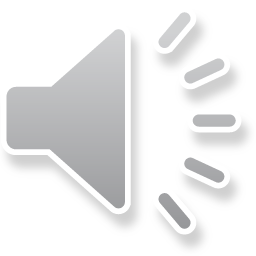 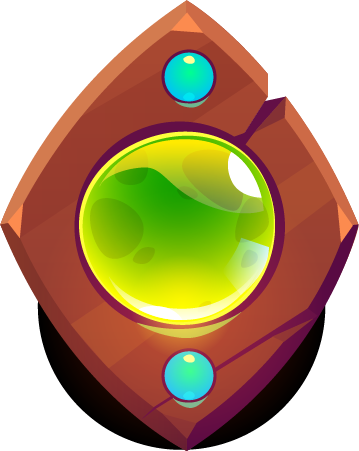 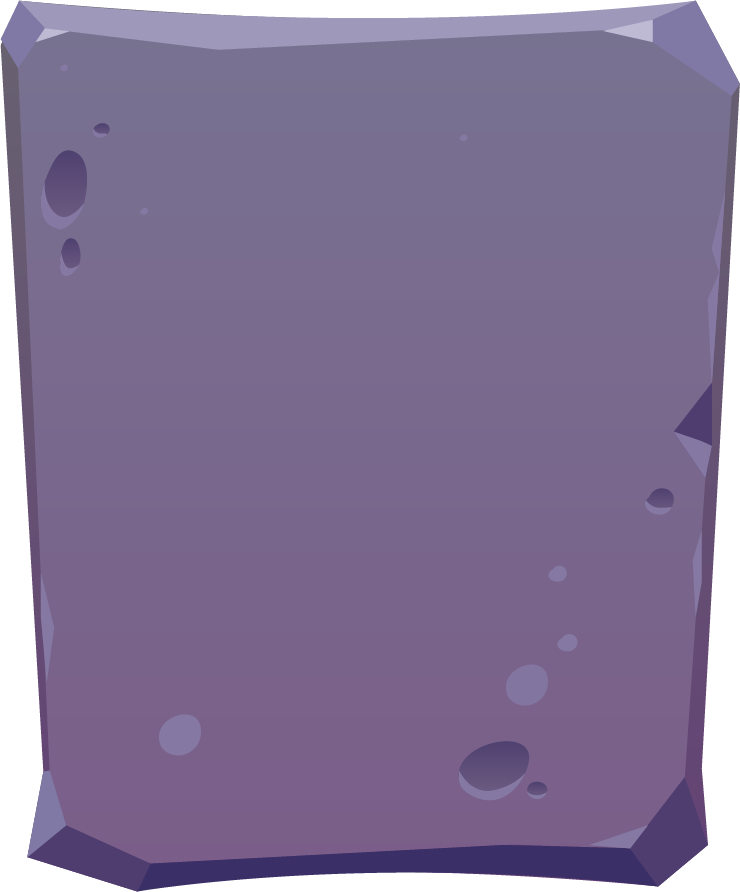 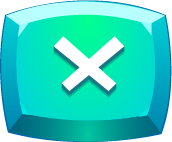 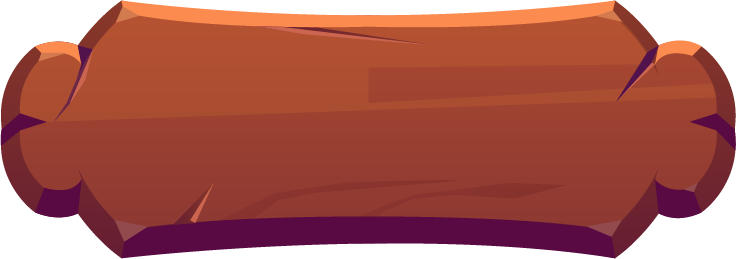 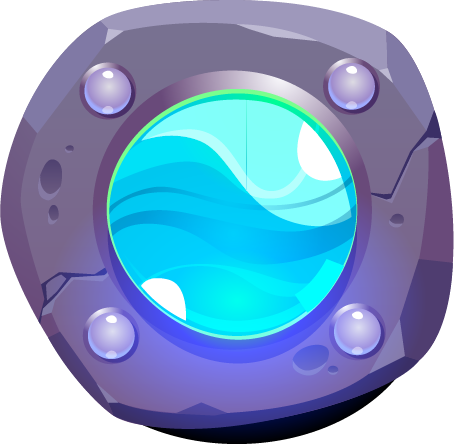 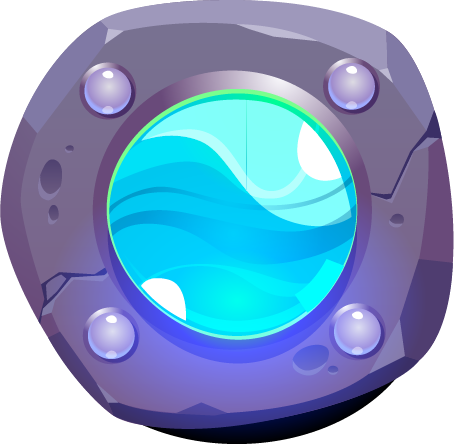 سؤال في الدردشة
هل تحب العمل
تعليمات الاستخدام
يمكن تكرار الشريحة أو حذفها لتعديل عدد أدوار البرج
الجماعي
منفردا
لا يهم
اختر
 الإجابة الصحيحة
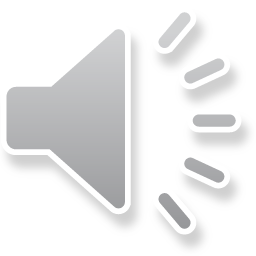 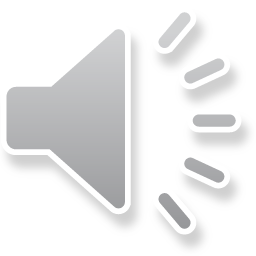 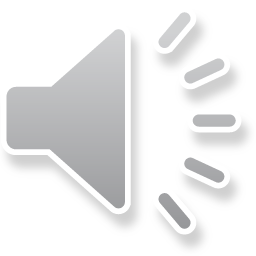 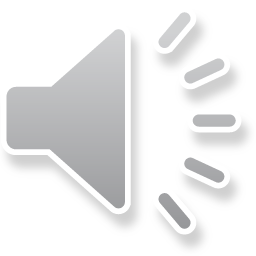 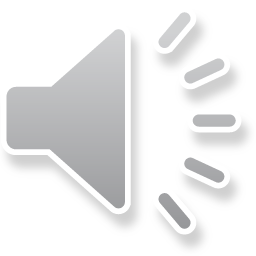 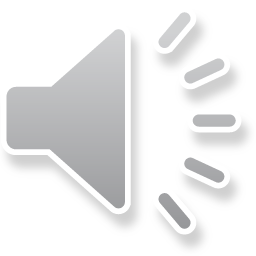 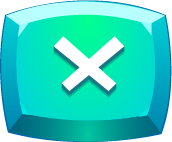 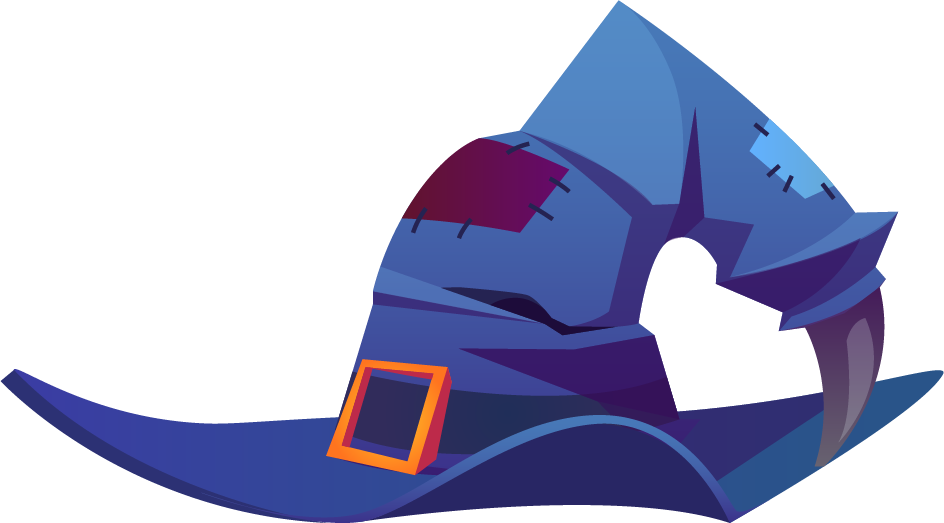 تعليمات الاستخدام
لا تحذف هذه الشريحة
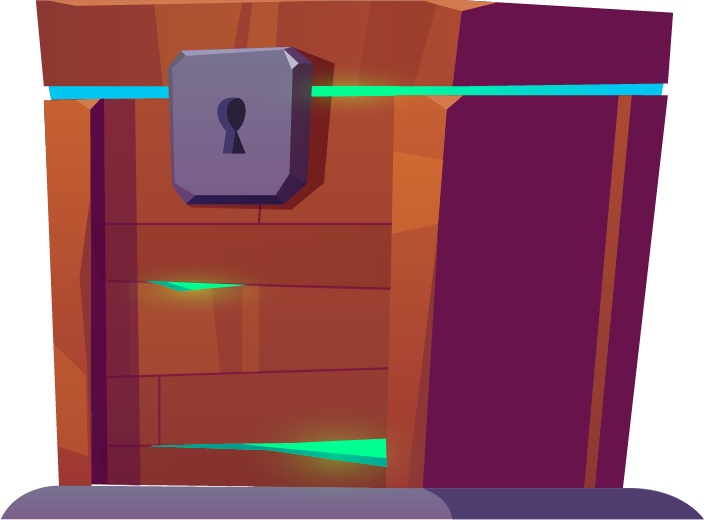 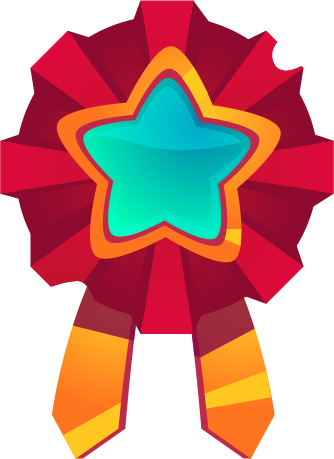 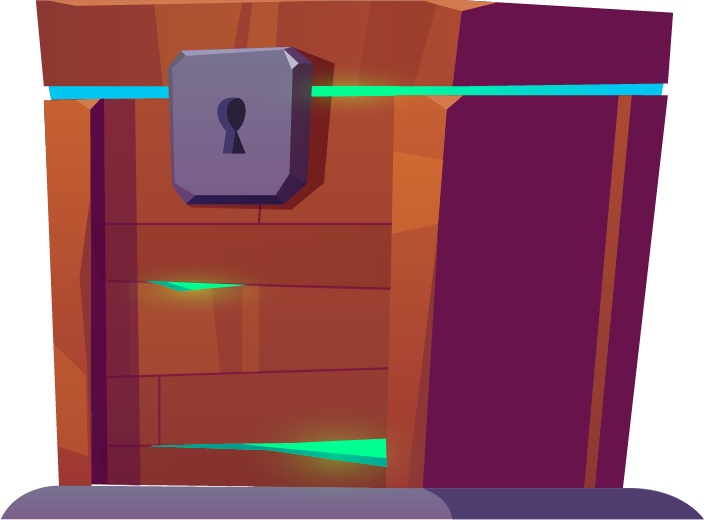 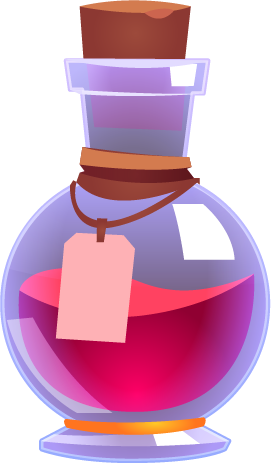 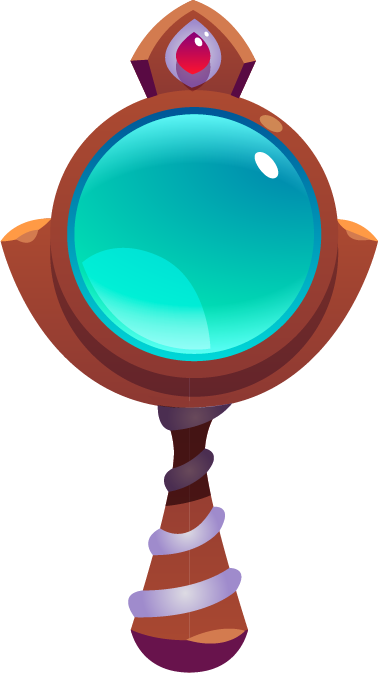 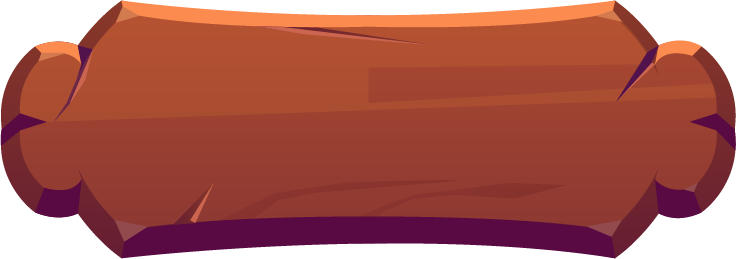 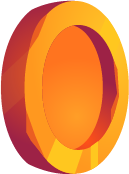 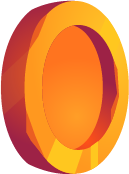 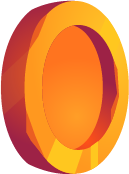 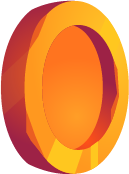 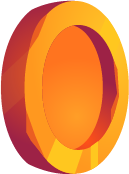 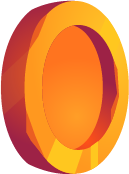 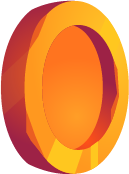 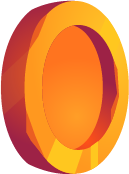 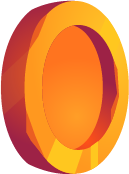 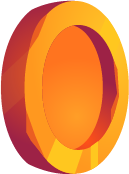 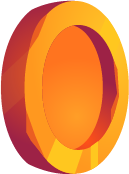 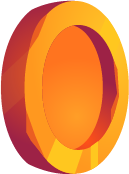 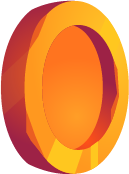 مبروووووك
وصلتوا لأعلى البرج وحصلتوا على الكنز...
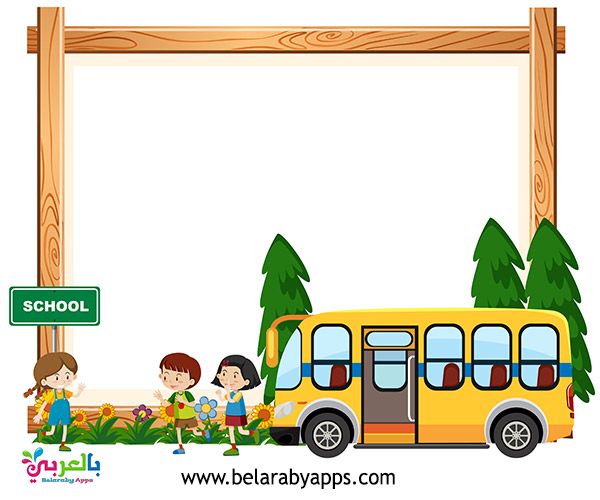 الاثراء
مهارات القرن 21...
         التفكير الناقد
التوسيع
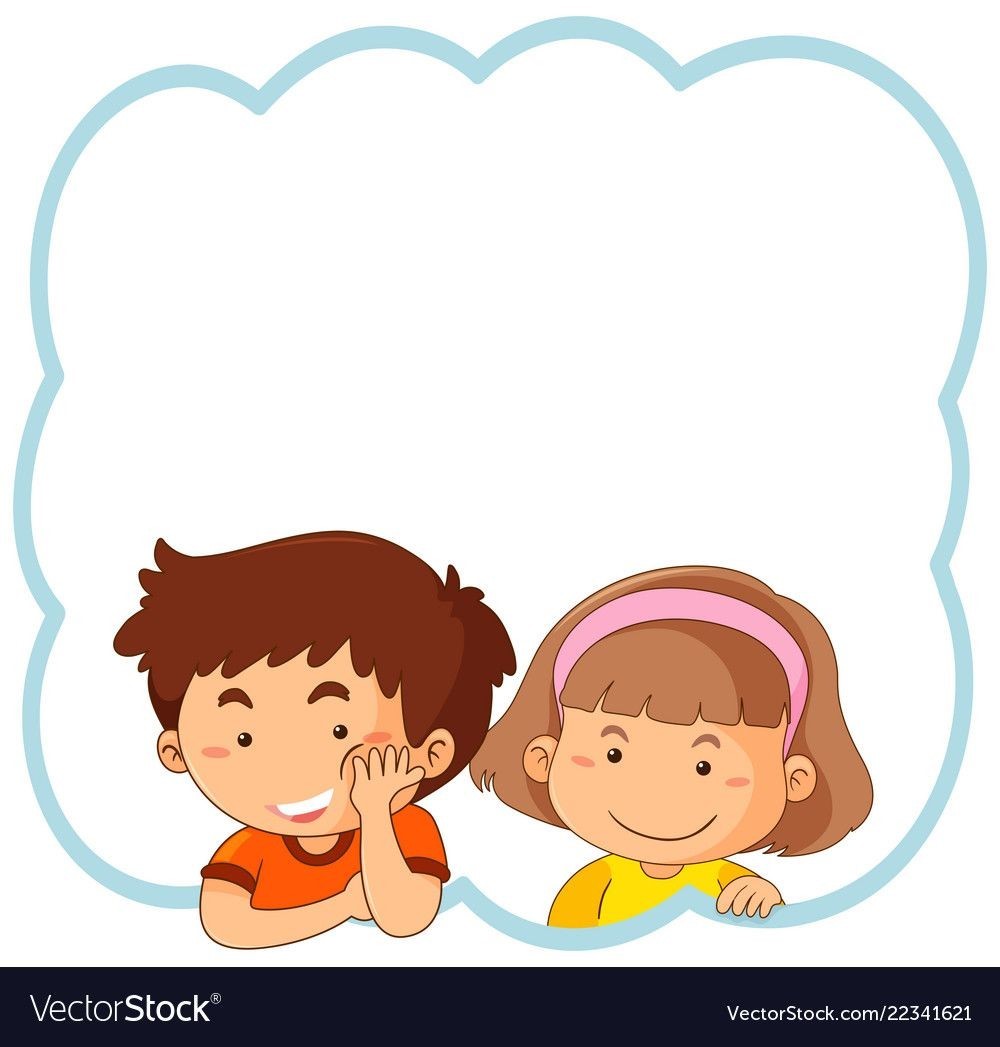 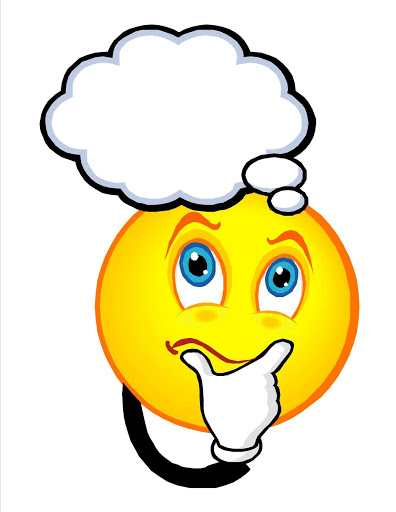 التفكير الناقد
لنفكر معًا
ماذا سيحدث لو عمل بسام منفرداً
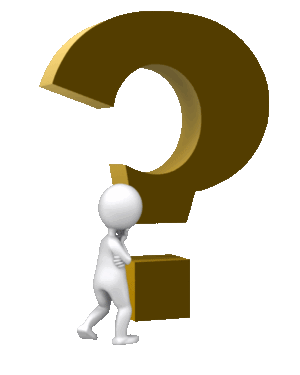 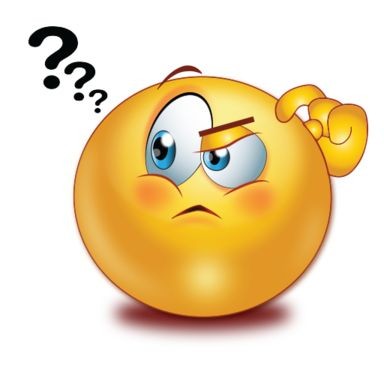 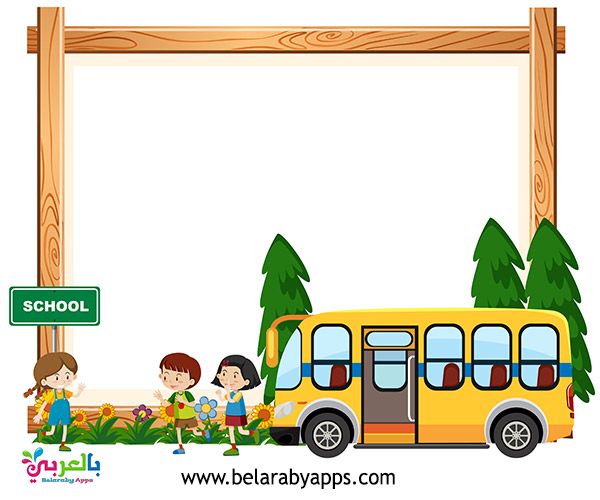 نشاهد الموقف...
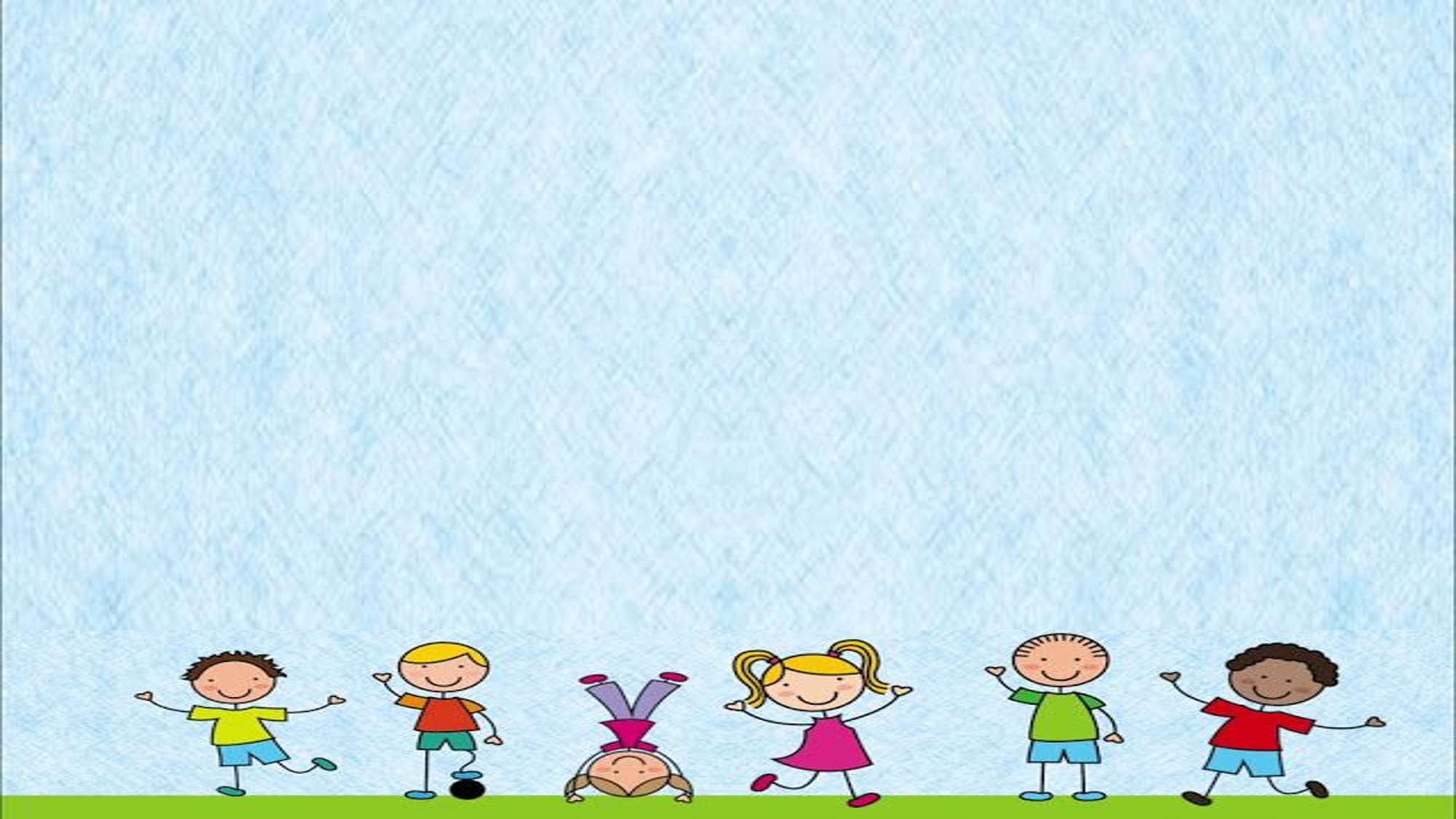 استراتيجية أشاهد  وأستنتج 
أهمية 
التعاون
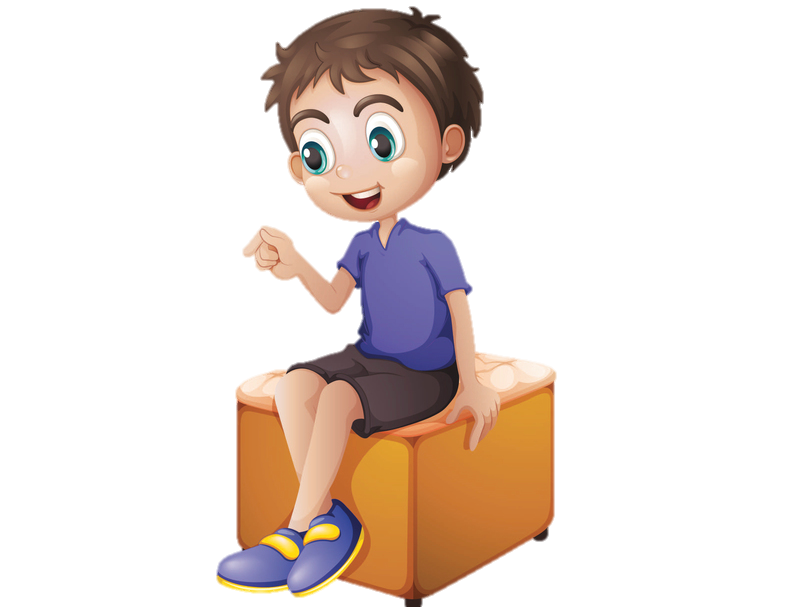 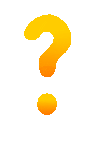 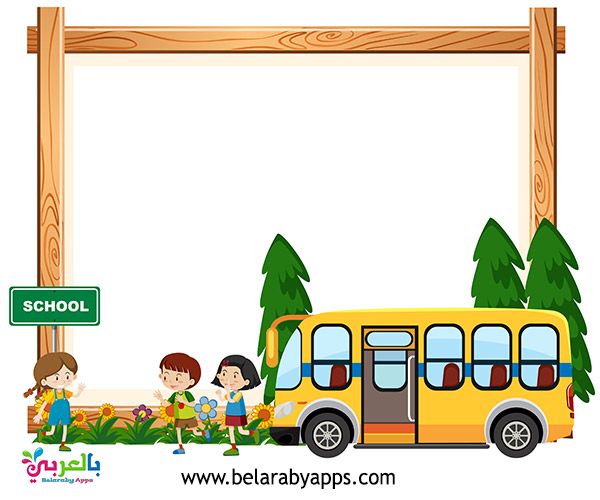 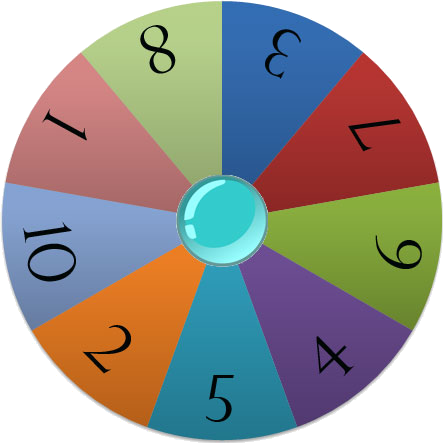 التقويم المرحلي...
لعبة العجلة الكبيرة
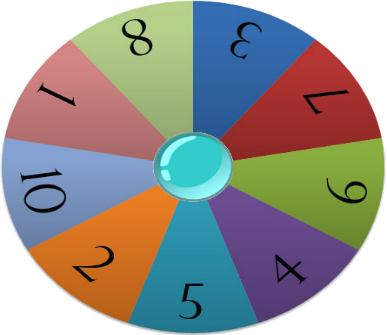 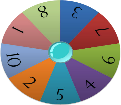 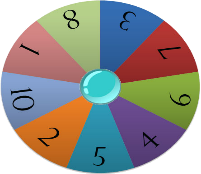 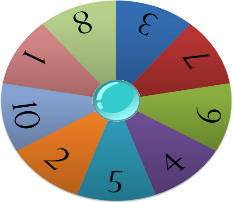 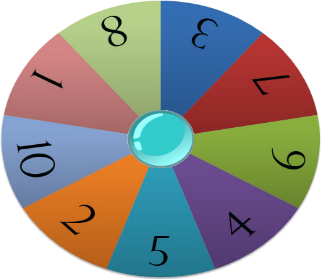 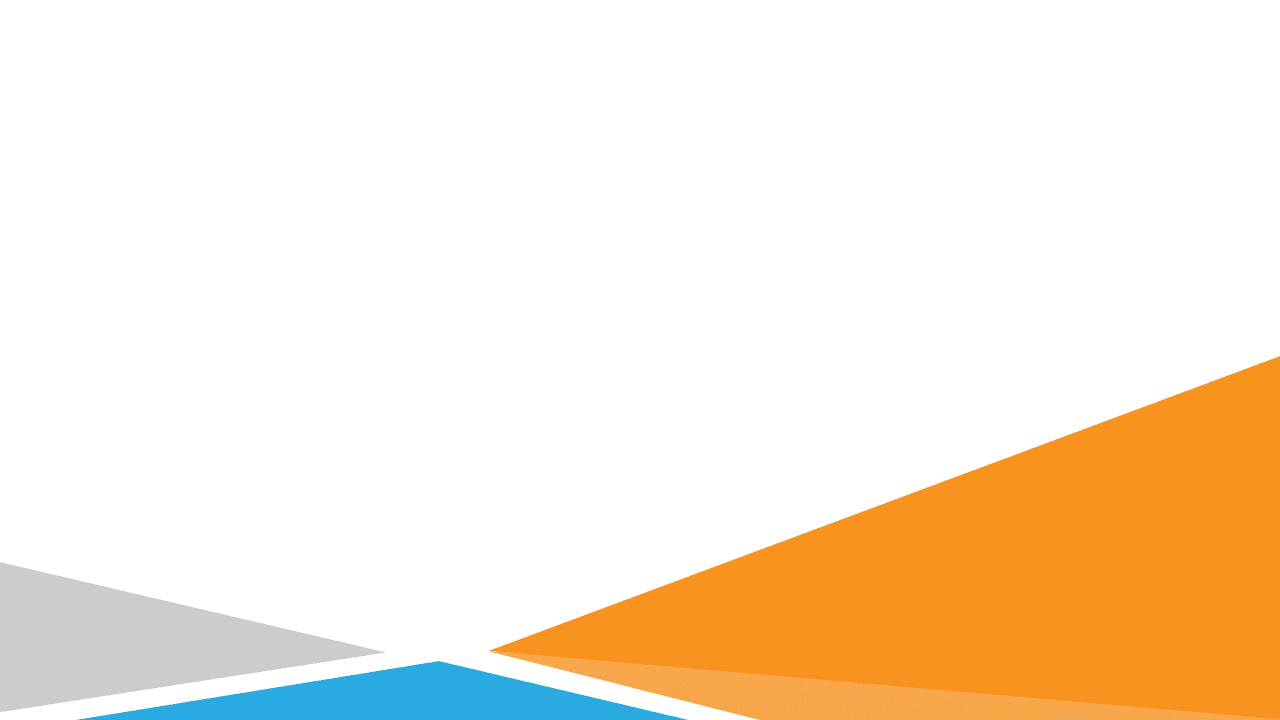 لعبة العجلة الكبيرة
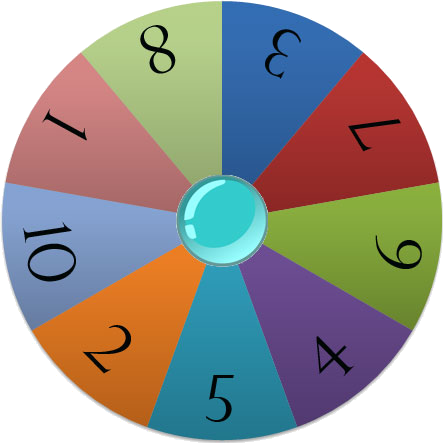 1- هل تحبون العمل الجماعي ؟
2- سمي اسم بلاد تريد زيارتها ؟
3- ما فائدة العمل الجماعي ؟ 
4- هل العمل الجماعي أفضل من العمل الفردي ؟
5- اسم مشروعك في العمل مجموعات ؟
6- اذا طلبت منكم عملا جماعيا اختر اثنين من أصدقائك لتنجز العمل معهم ؟ 
7- هل من المهم توزيع المهام بينكم في العمل الجماعي ؟
8- ربحت وساما؟
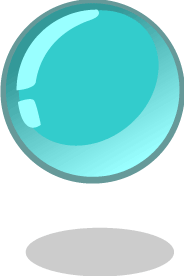 النقاط
اجعل العجلة تدور
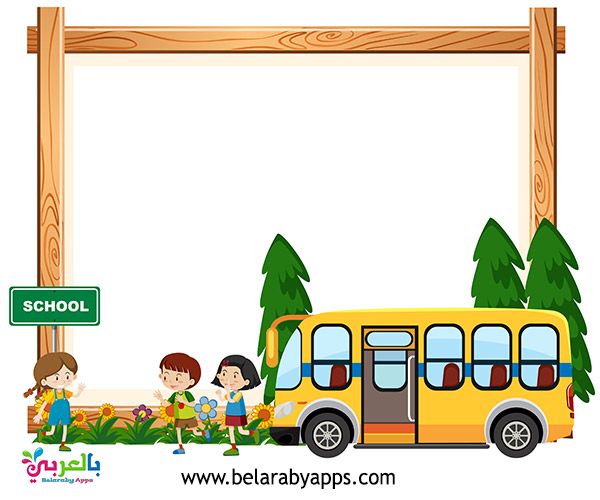 نشط ذاكرتك...
نطبق ما تعلمنا 
الكتاب ص 63
https://www.liveworksheets.com/dz1695164zq
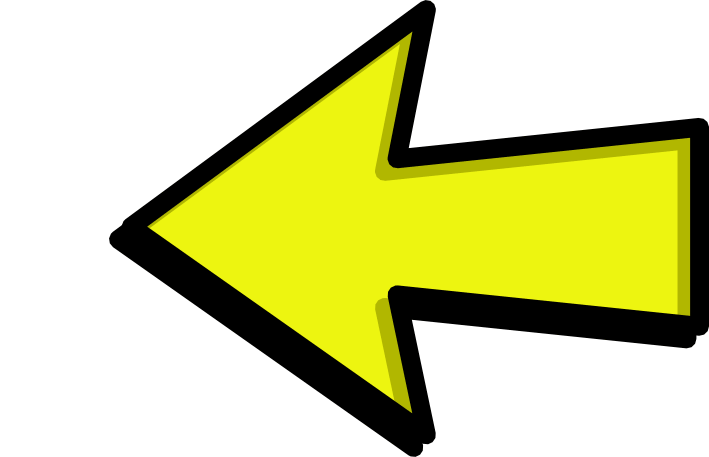 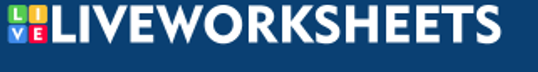 النضج الالكتروني
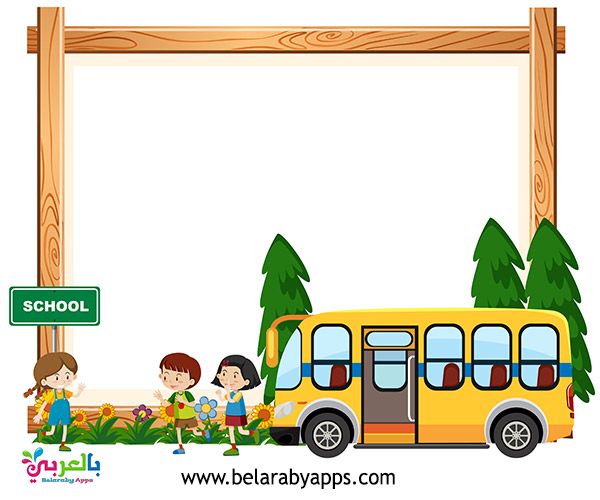 التقويم الختامي...
    أطبق ما تعلمت ... 
       باستخدام برنامج
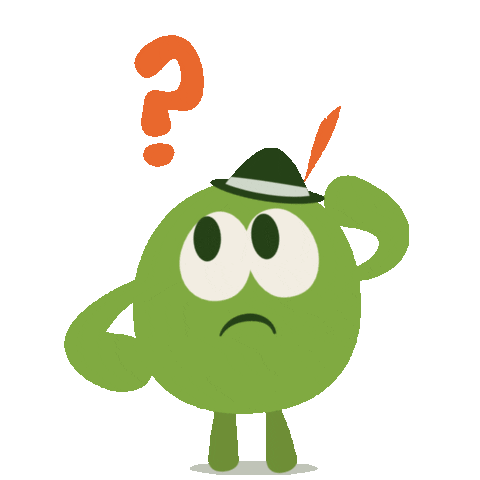 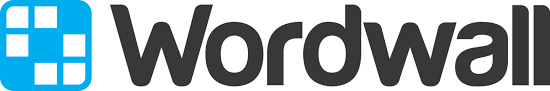 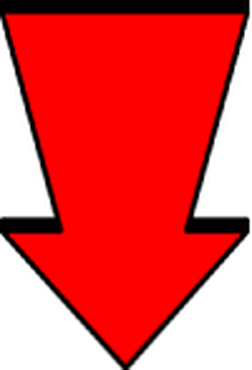 https://wordwall.net/resource/12634839